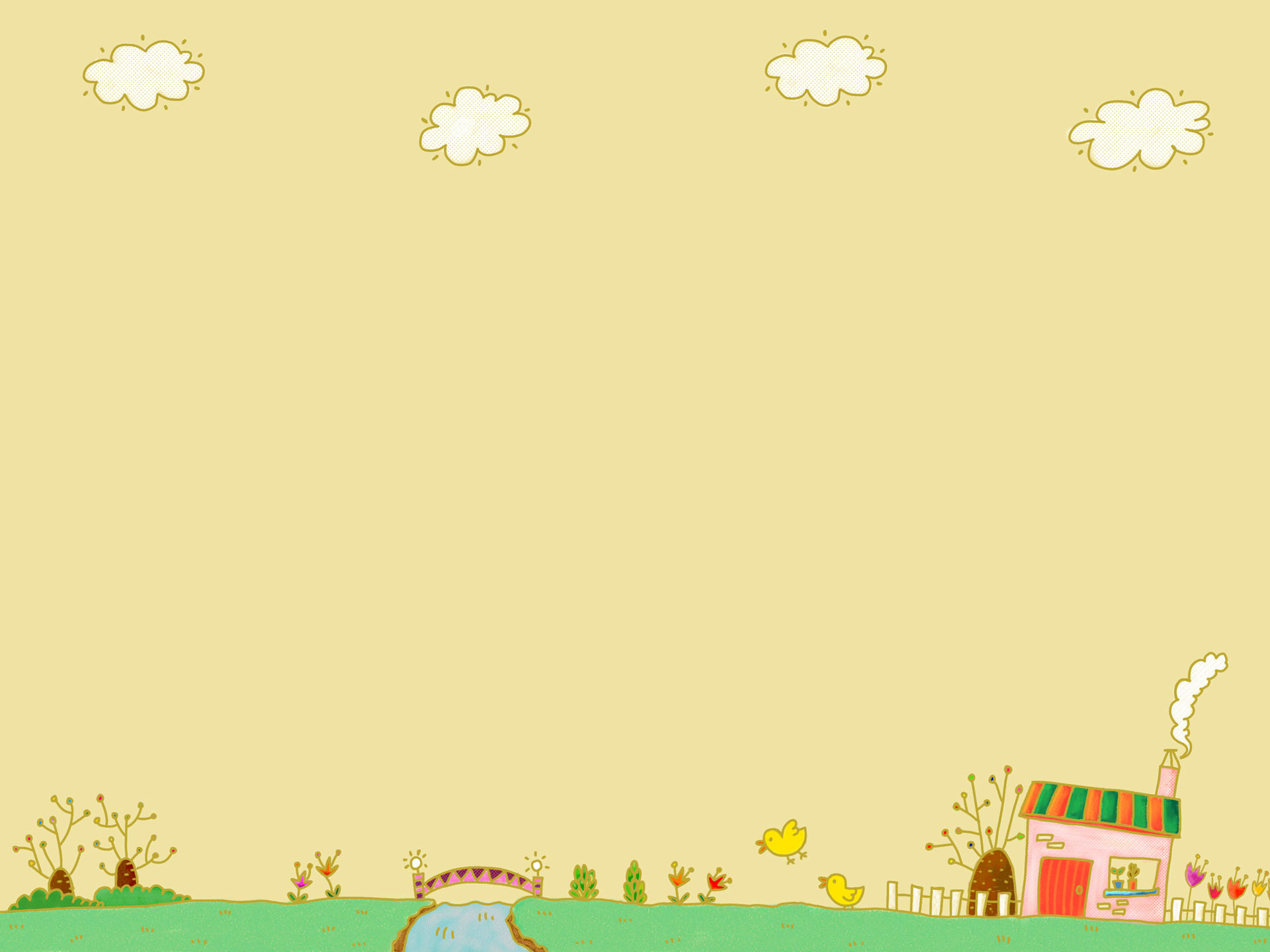 การประกันคุณภาพการศึกษา
การประกันคุณภาพการศึกษา  หมายถึง     การบริหารจัดการและกระบวนการดำเนินงานของสถานศึกษาที่สร้างความมั่นใจให้กับผู้รับบริการ ว่าการดำเนินงานจะมีประสิทธิภาพ และทำให้ผู้เรียนมีคุณภาพ ตามคุณลักษณะที่พึงประสงค์ตามมาตรฐานการศึกษา
ที่กำหนด
พ.ร.บ. การศึกษาแห่งชาติ พ.ศ.2542
แก้ไขเพิ่ม (ฉบับที่ 2) พ.ศ. 2545
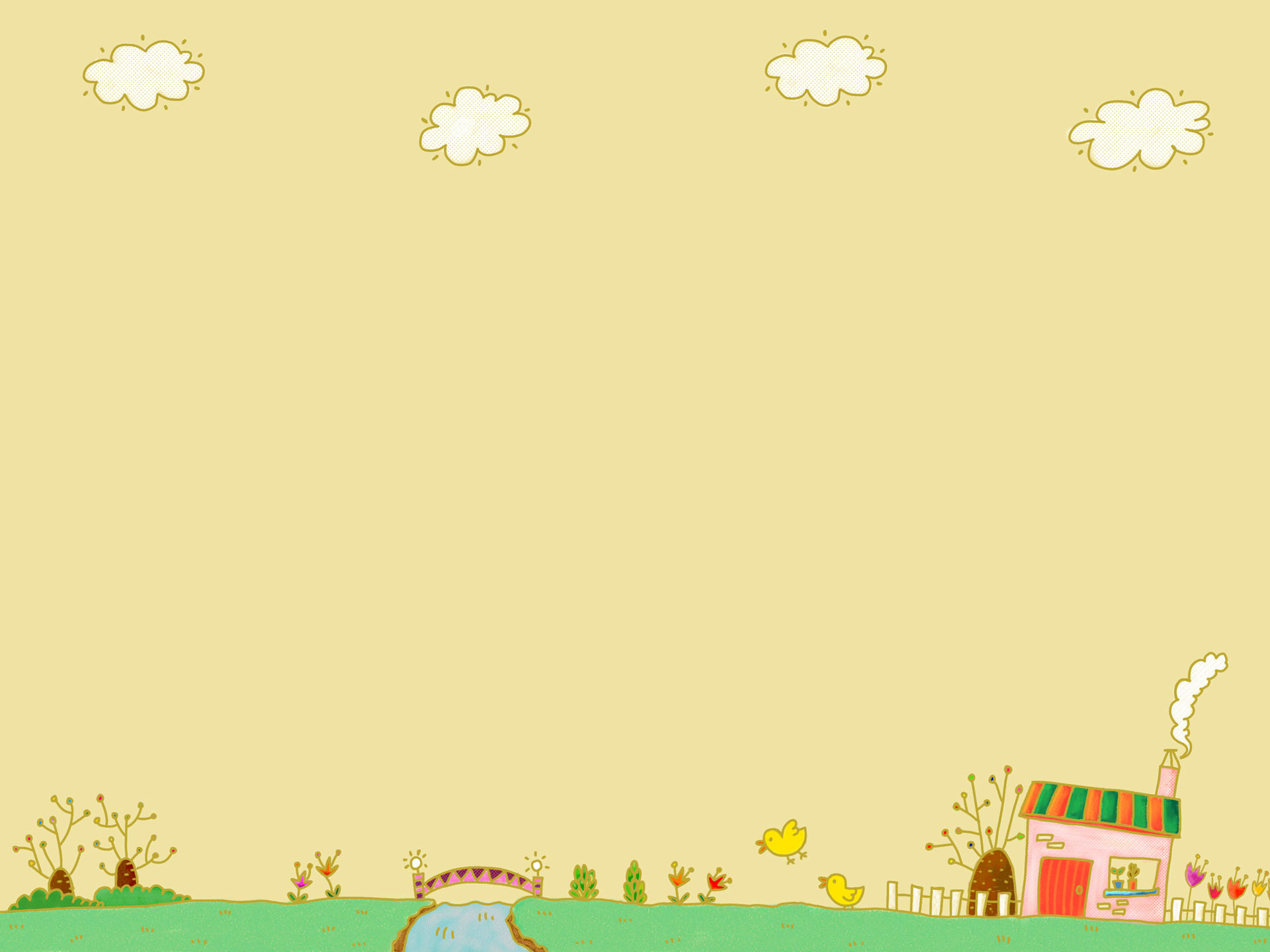 หมวด 6 มาตรฐานและการประกันคุณภาพการศึกษา
มาตรา 47
ให้มีระบบประกันคุณภาพการศึกษาเพื่อพัฒนาคุณภาพและมาตรฐานการศึกษาทุกระดับ ประกอบด้วยระบบประกันคุณภาพภายใน และระบบประกันคุณภาพภายนอก
พ.ร.บ. การศึกษาแห่งชาติ พ.ศ.2542
แก้ไขเพิ่ม (ฉบับที่ 2) พ.ศ. 2545
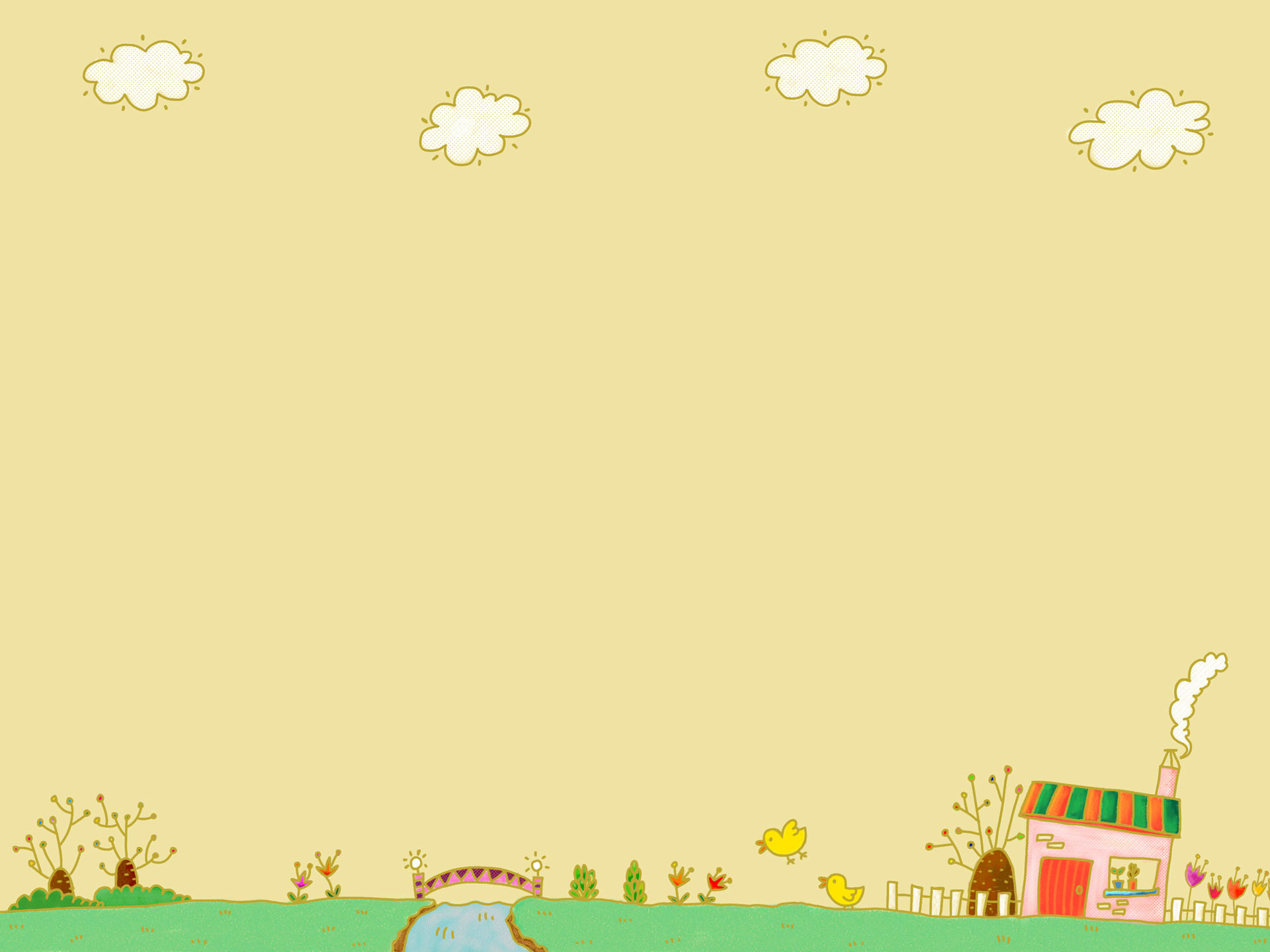 หมวด 6 มาตรฐานและการประกันคุณภาพการศึกษา
มาตรา 48
ให้หน่วยงานต้นสังกัดและสถานศึกษาจัดให้มีระบบการประกันคุณภาพในสถานศึกษาและให้ถือว่าการประกันคุณภาพภายในเป็นส่วนหนึ่งของกระบวนการศึกษาที่ต้องดำเนินการอย่างต่อเนื่อง โดยมีการจัดทำรายงานประจำปีเสนอต่อหน่วยงานต้นสังกัด หน่วยงานที่เกี่ยวข้อง และเปิดเผยต่อสาธารณชน
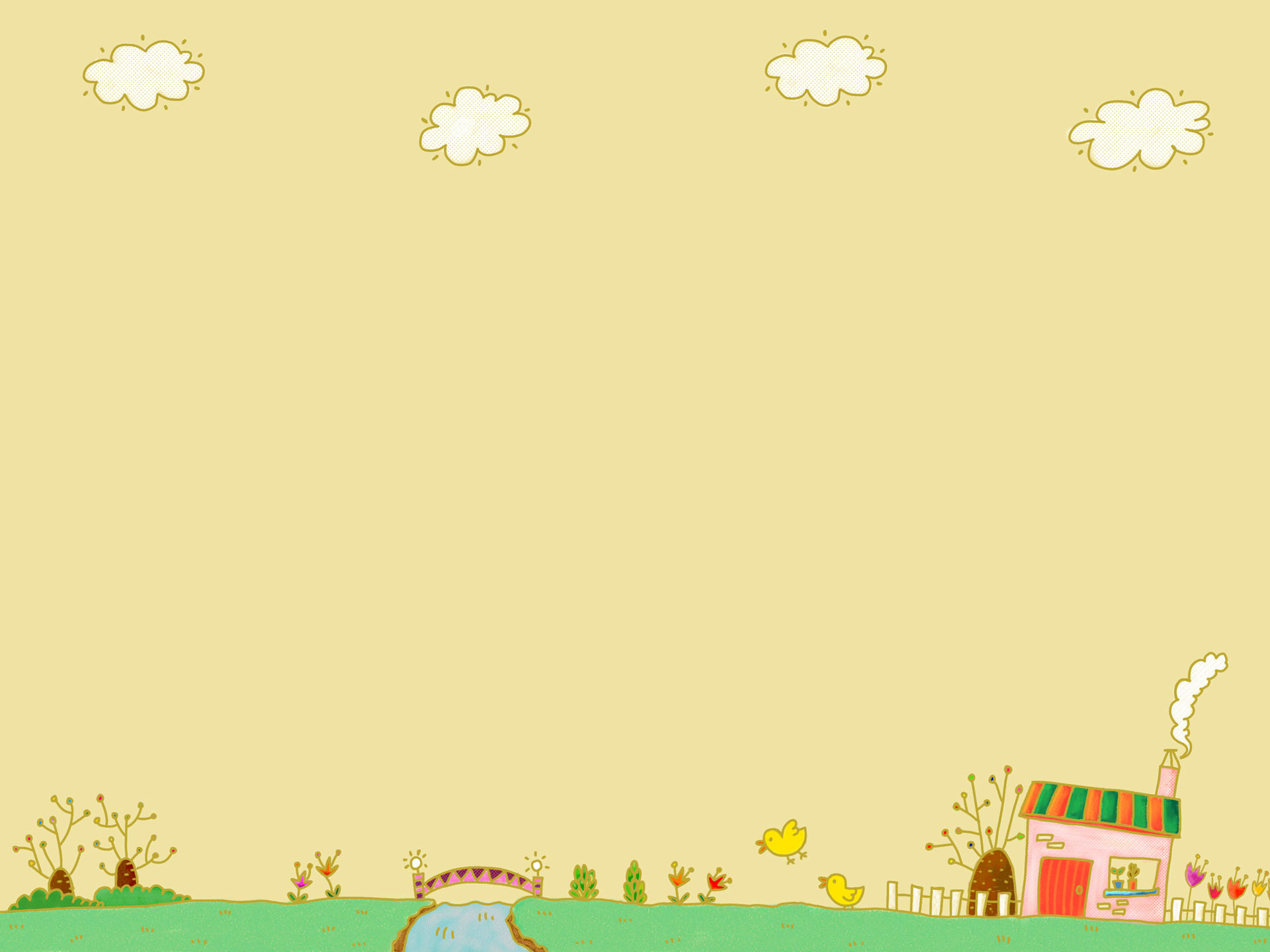 พ.ร.บ. การศึกษาแห่งชาติ พ.ศ.2542
แก้ไขเพิ่ม (ฉบับที่ 2) พ.ศ. 2545
หมวด 6 มาตรฐานและการประกันคุณภาพการศึกษา
มาตรา 49
ให้มีสำนักงานรับรองมาตรฐานและประเมินคุณภาพการศึกษามีฐานะเป็นองค์การมหาชน  ทำหน้าที่พัฒนาเกณฑ์ วิธีการประเมินคุณภาพภายนอก และทำการประเมินผลการจัดการศึกษา
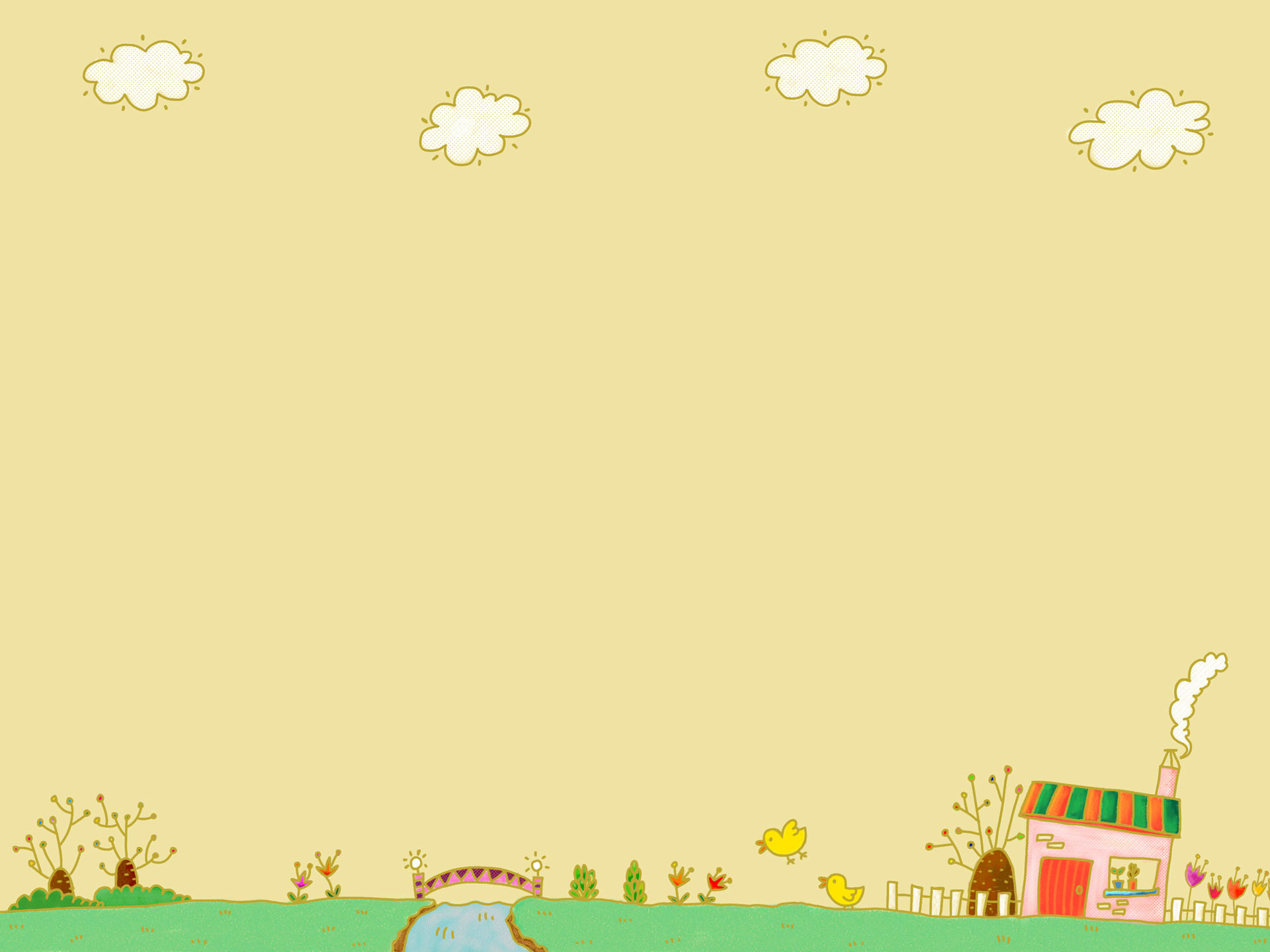 มาตรา 47
การประกันคุณภาพภายใน
การประกันคุณภาพภายนอก
การประเมินตนเอง
การประเมินฯต้นสังกัด
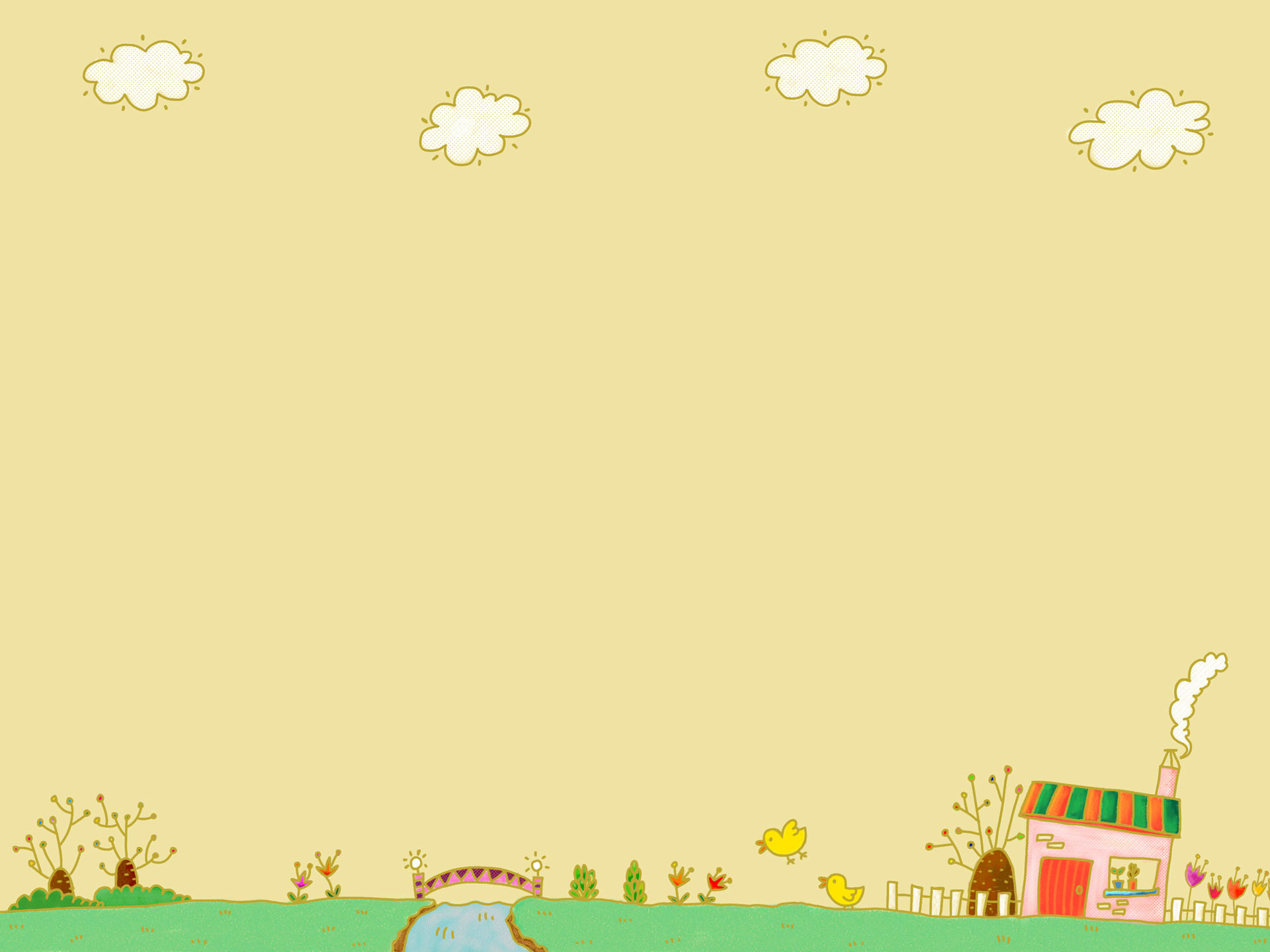 องค์ประกอบของการประกันคุณภาพการศึกษา
1. การควบคุมคุณภาพ (Quality Control)
2. การตรวจสอบคุณภาพ (Quality Audit)
3. การประเมินคุณภาพ (Quality Assessment)
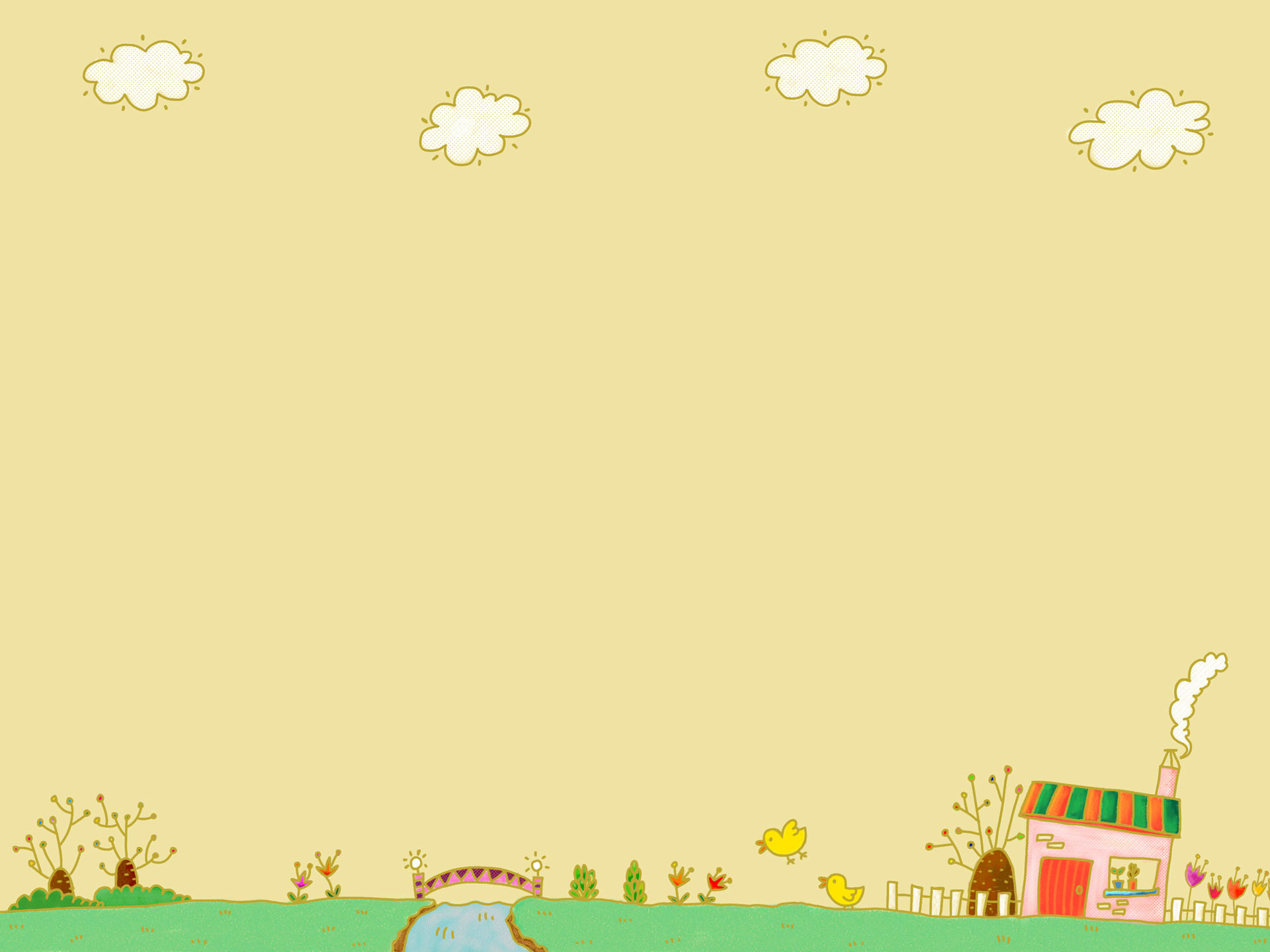 1. การควบคุมคุณภาพ (Quality Control)
เป็นขั้นตอนการกำหนดมาตรฐานการศึกษาของสถานศึกษา    ที่สถานศึกษามามารถพัฒนามาตรฐานเพิ่มเติมจากมาตรฐานกลาง เป็นมาตรฐานที่สะท้อนความเป็นอัตลักษณ์ของสถานศึกษาเอง การจัดระบบบริหารและสาระสนเทศ การจัดทำแผนพัฒนาคุณภาพการศึกษา การดำเนินงานตามแผนพัฒนาคุณภาพการศึกษา
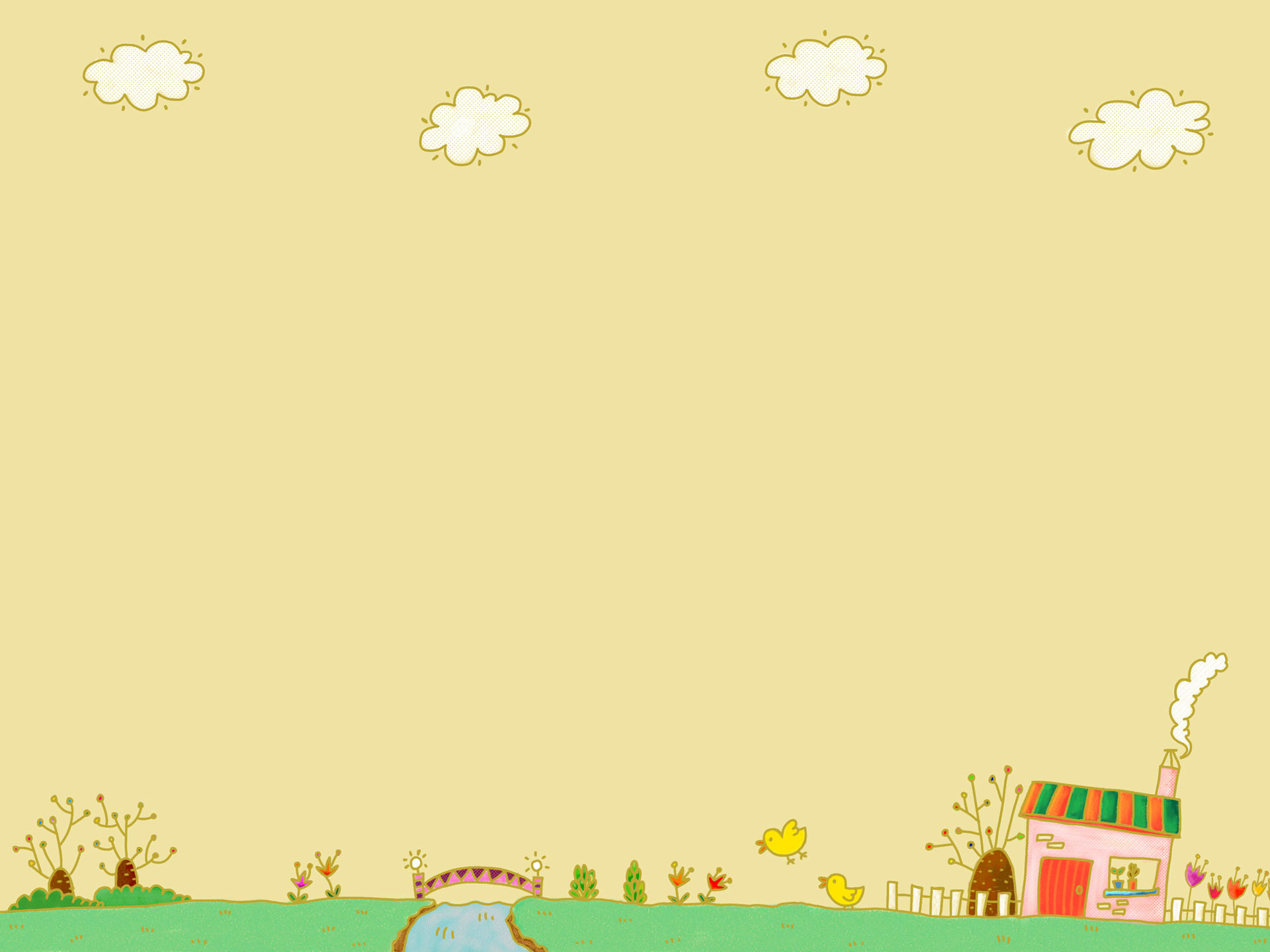 2. การตรวจสอบคุณภาพ (Quality Audit)
เป็นการกำกับ ติดตาม ตรวจสอบและทบทวนการดำเนินงานเป็นระยะ ๆ ระหว่างการดำเนินงาน เพื่อให้ทราบว่า การดำเนินงานเป็นไปตามวัตถุประสงค์และบรรลุมาตรฐานตามแผนพัฒนาคุณภาพการศึกษาที่กำหนดไว้ หากพบว่าการดำเนินงานมีปัญหาอุปสรรค จะได้แก้ไข ปรับปรุงให้มีประสิทธิภาพ การตรวจสอบและทบทวนดำเนินการโดยบุคลากรในสถานศึกษา
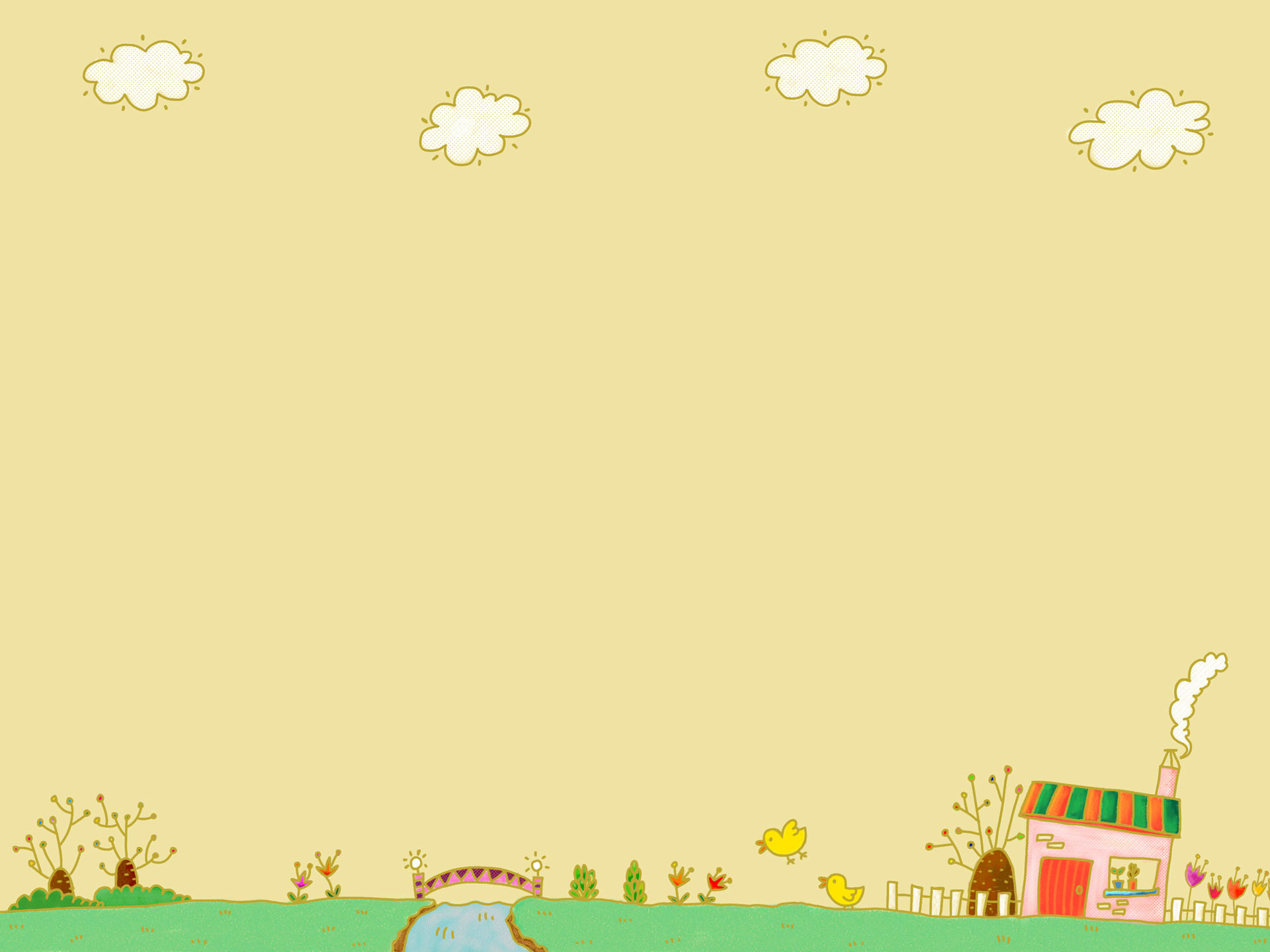 3. การประเมินคุณภาพ (Quality Assessment)
เป็นการตรวจสอบผลการจัดการศึกษาว่าบรรลุผลตามมาตรฐานในระดับใด โดยพิจารณาตามตัวบ่งชี้และเกณฑ์การพิจารณา สามารถสรุปจุดเด่น จุดที่ต้องพัฒนา และจัดทำเป็นรายงานการประเมินตนเองของสถานศึกษา (SAR)
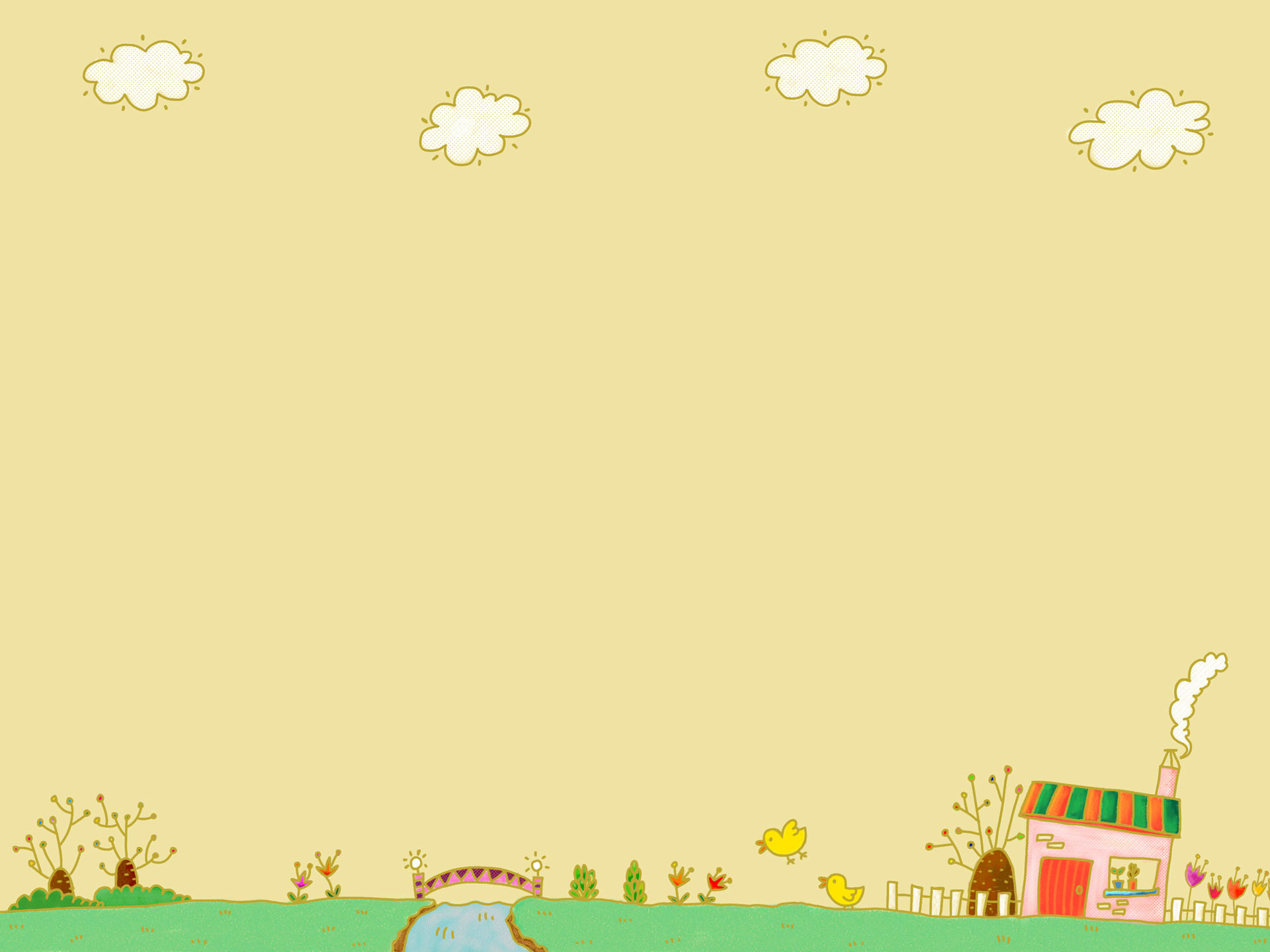 ร่วมกันวางแผน
Plan
การพัฒนาคุณภาพ
ร่วมกันปรับปรุง
Do
Act
ร่วมกันปฏิบัติ
Check
การประเมิน
คุณภาพ
การตรวจติดตาม
คุณภาพ
ร่วมกันตรวจสอบ
และประเมิน
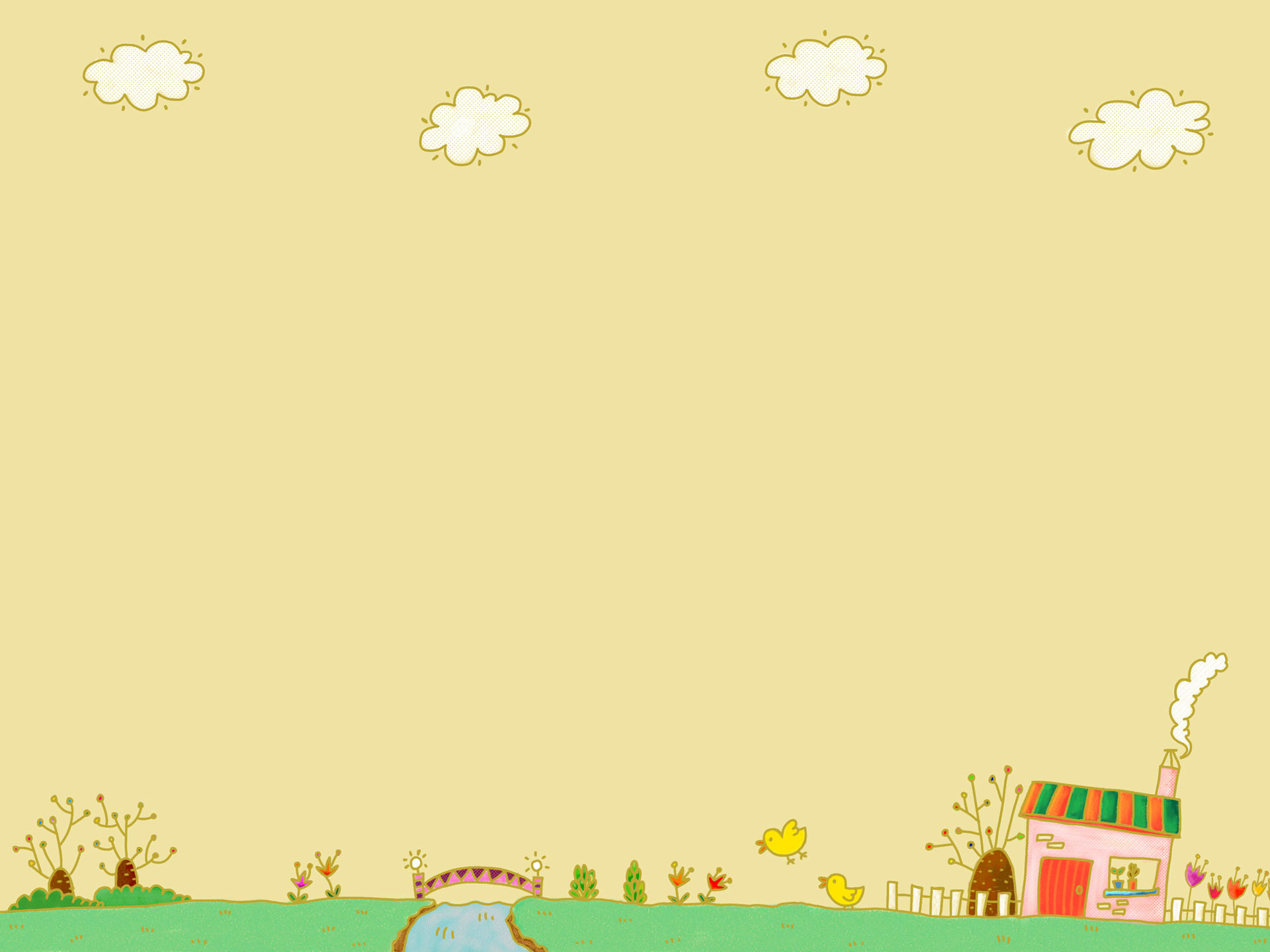 มาตรฐานการศึกษา กศน. 7 มาตรฐาน 28 ตัวบ่งชี้
ม.1 คุณภาพผู้เรียน/ผู้รับบริการ
ม.2 คุณภาพการจัดการศึกษา/การให้บริการ
ม.3 การบริหารการศึกษา 
ม.4 การประกันคุณภาพการศึกษา
ม.5 อัตลักษณ์ของสถานศึกษา 
ม.6 มาตรการส่งเสริม
ม.7 การพัฒนางานวิชาการ
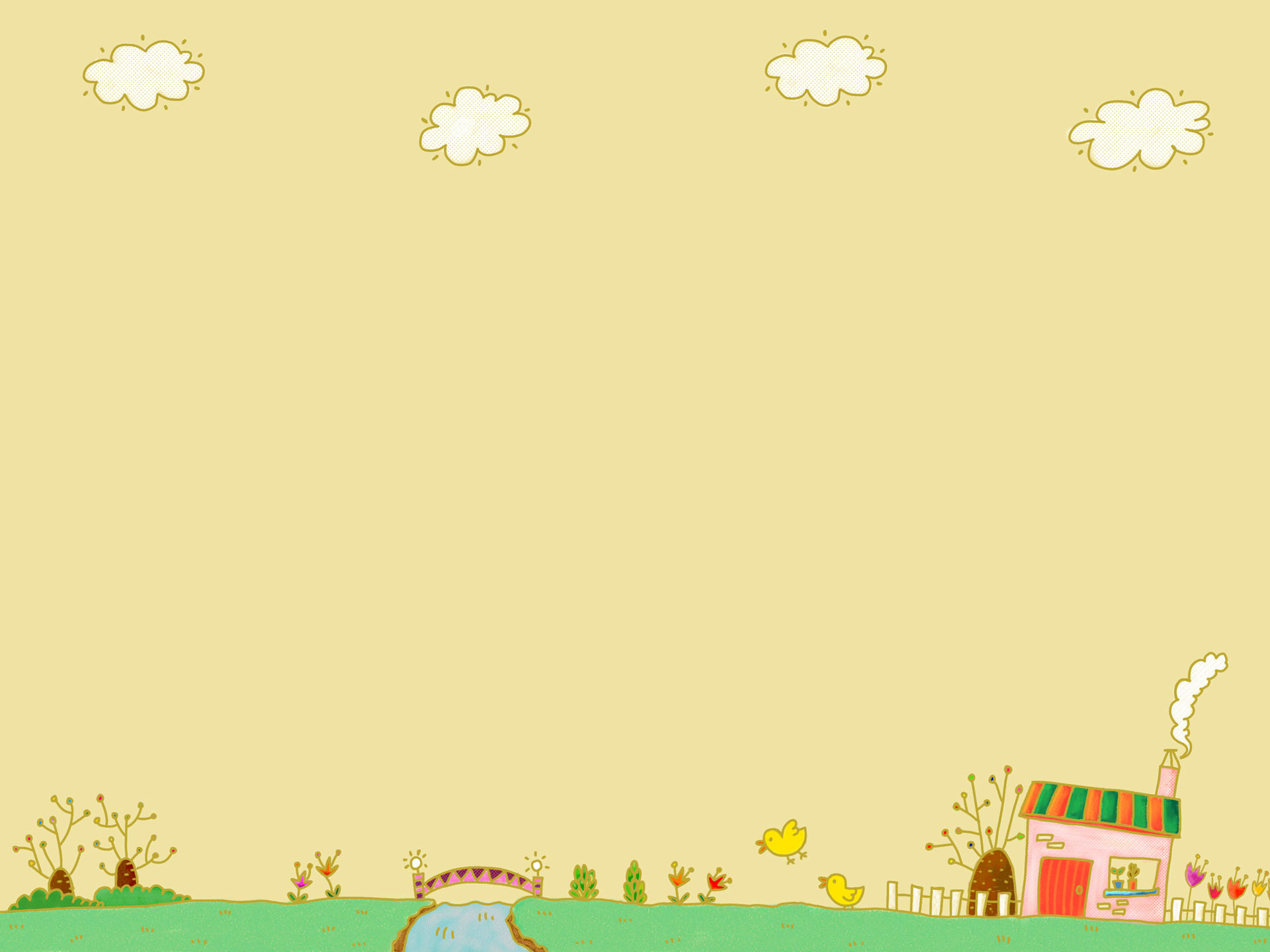 มาตรฐานการศึกษา กศน.อำเภอ/เขต
ม.1 คุณภาพผู้เรียน/ผู้รับบริการ 
ม.2 คุณภาพการจัดการศึกษา/การให้บริการ
ม.3 การบริหารการศึกษา 
ม.4 การประกันคุณภาพการศึกษา
ม.5 อัตลักษณ์ของสถานศึกษา 
ม.6 มาตรการส่งเสริม
มาตรฐานการศึกษา กศน.อำเภอ/เขต  
6 มาตรฐาน 26 ตังบ่งชี้ (100 คะแนน)
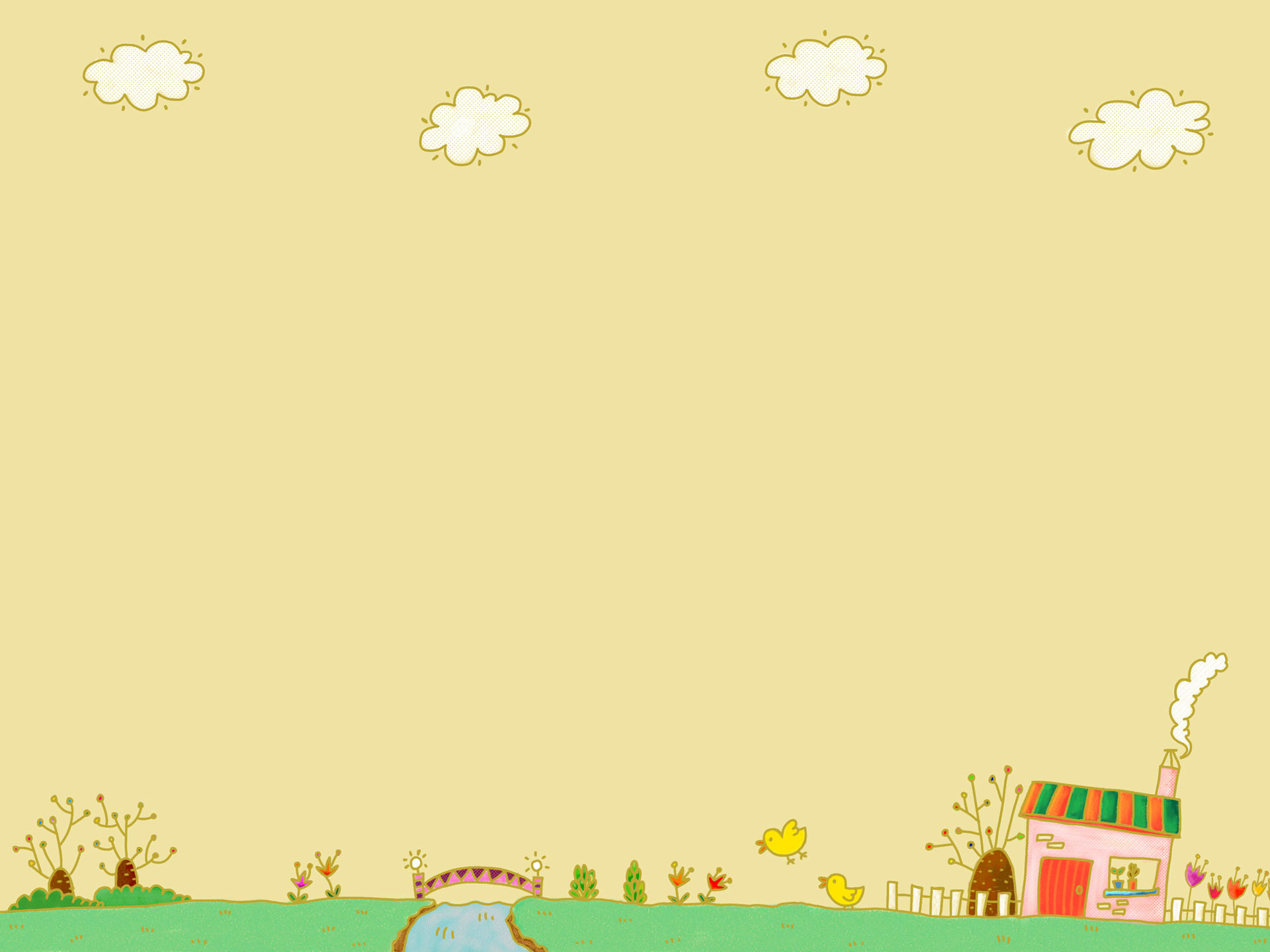 การให้คะแนนคุณภาพการประเมิน
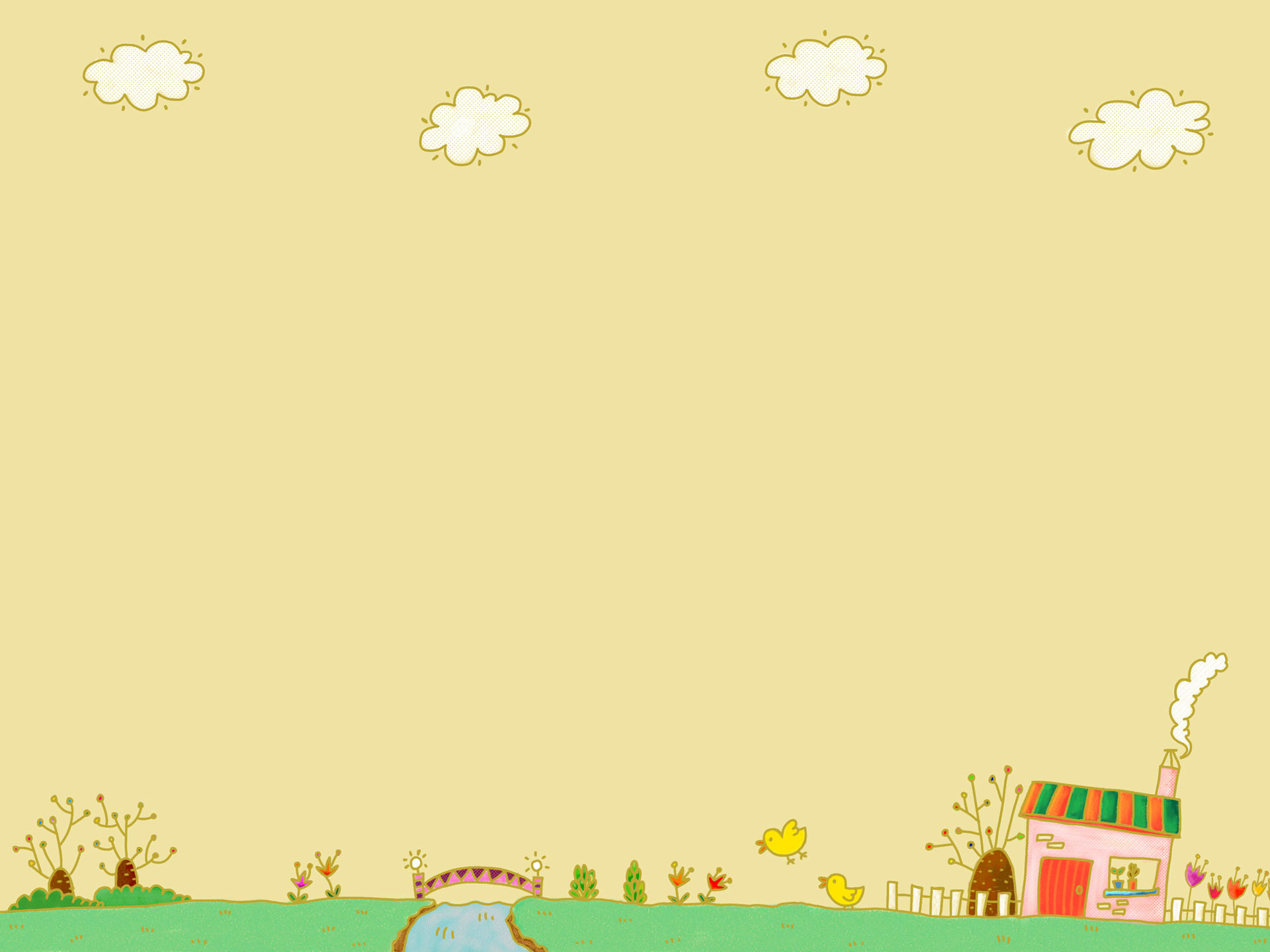 มาตรฐานที่ 2 คุณภาพการจัดการศึกษา/การให้บริการ
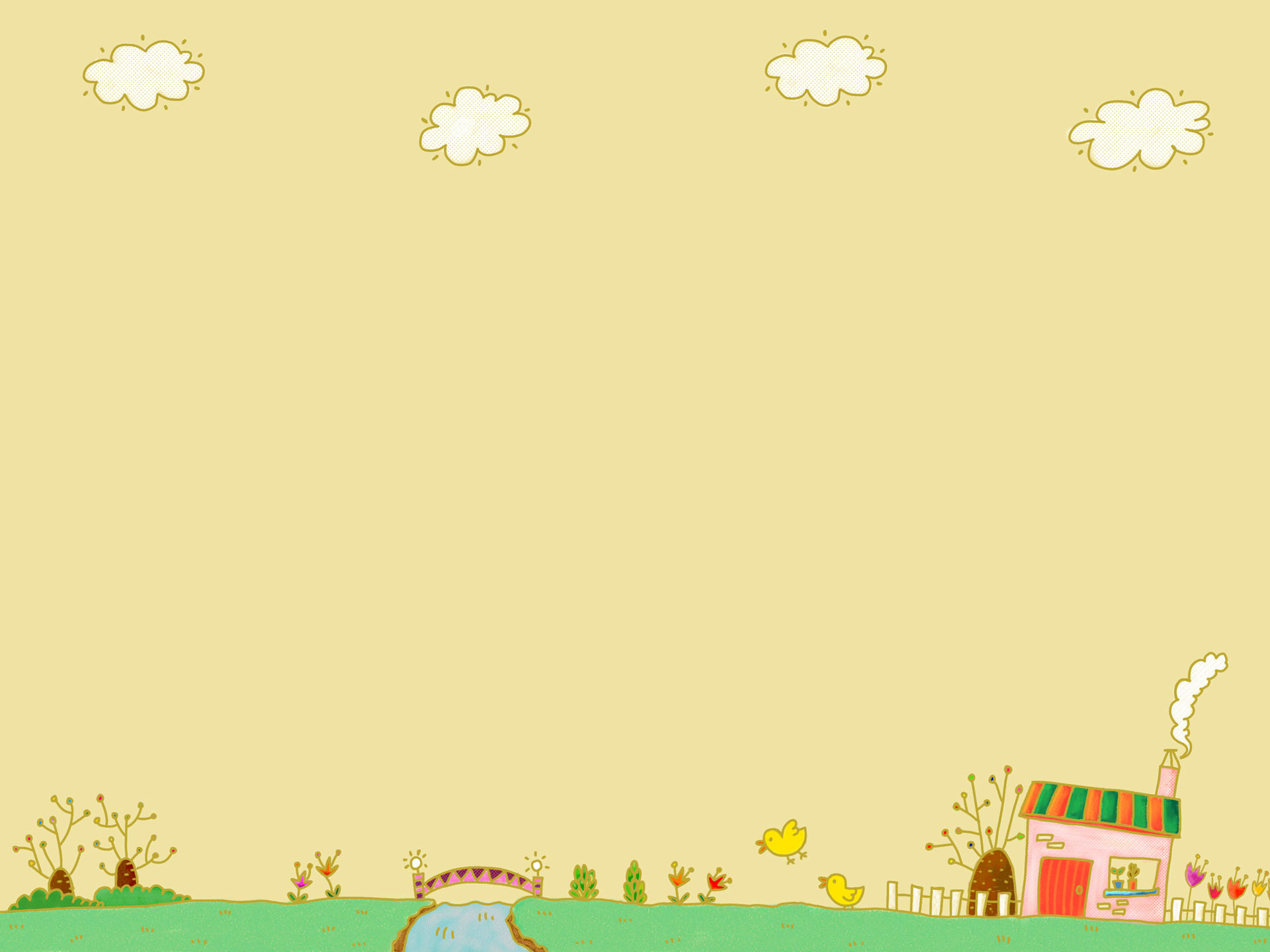 ตัวบ่งชี้ที่ 2.1 คุณภาพของหลักสูตร ค่าน้ำหนัก 4 คะแนน
เกณฑ์การพิจารณา
  1. มีหลักสูตรที่จัดทำขึ้นโดยคณะกรรมการพัฒนาหลักสูตร ผ่านความเห็นชอบจากคณะกรรมการสถานศึกษาและได้รับการอนุมัติจากผู้มีอำนาจ
2. โครงสร้างหลักสูตรที่มีองค์ประกอบครบถ้วนตามกระบวนการพัฒนาหลักสูตร
3. เนื้อหาในหลักสูตรมีการบูรณาการสภาพปัญหาความต้องการของผู้เรียน
4. มีการนำหลักสูตรไปใช้ในการจัดการเรียนรู้ตามเป้าหมายของหลักสูตร
5. มีการประเมินการใช้และความสำเร็จของหลักสูตร และนำผลการประเมินมาปรับปรุง/พัฒนา
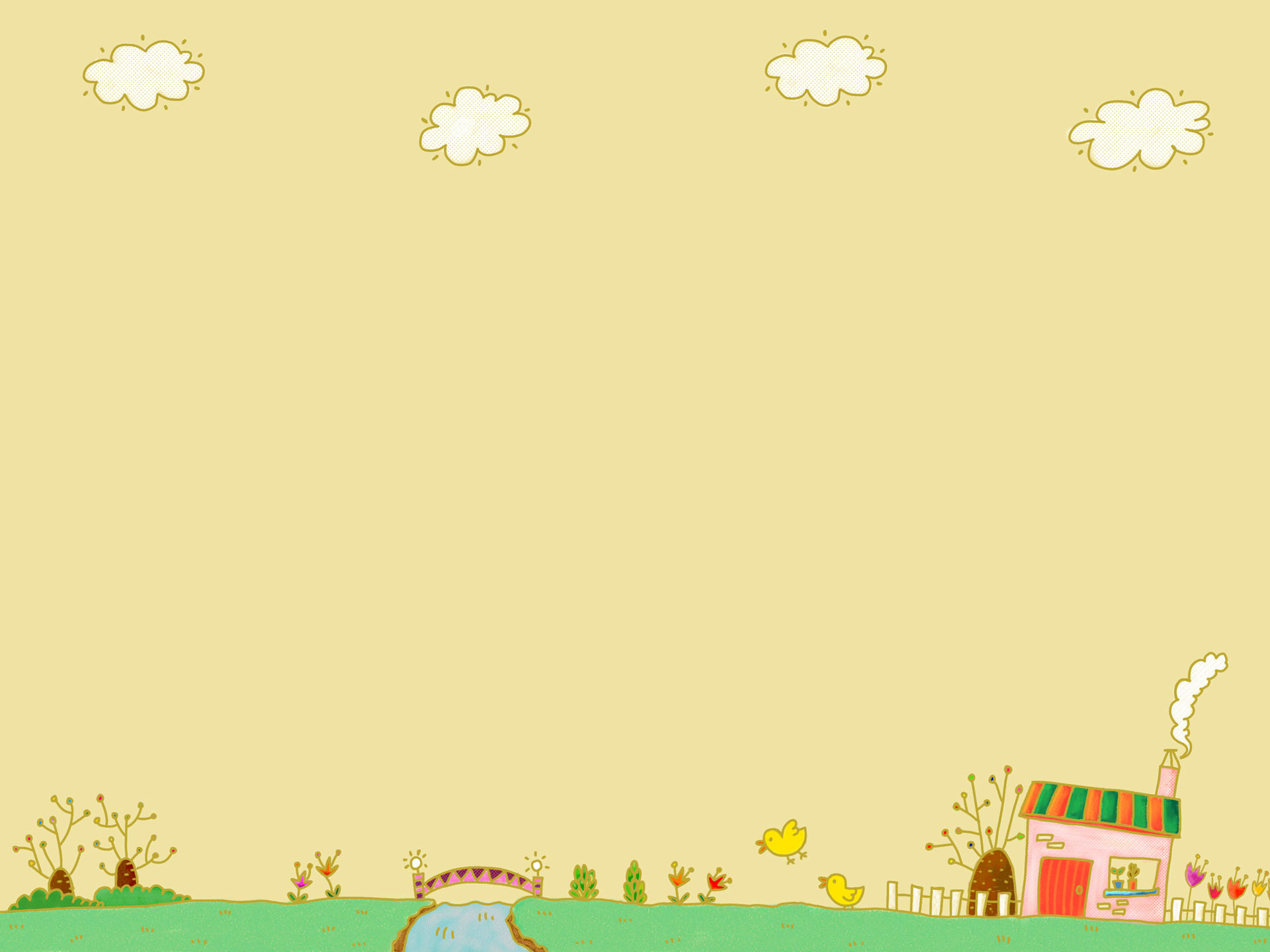 เกณฑ์การให้คะแนนเชิงคุณภาพ
      1 คะแนน = มีคุณลักษณะ 1 ข้อ และมีร่องรอยหลักฐาน
2 คะแนน = มีคุณลักษณะ 2 ข้อ และมีร่องรอยหลักฐาน
3 คะแนน = มีคุณลักษณะ 3 ข้อ และมีร่องรอยหลักฐาน
4 คะแนน = มีคุณลักษณะ 4 ข้อ และมีร่องรอยหลักฐาน
5 คะแนน = มีคุณลักษณะ 5 ข้อ และมีร่องรอยหลักฐาน
วิธีการคำนวณเชิงคุณภาพ
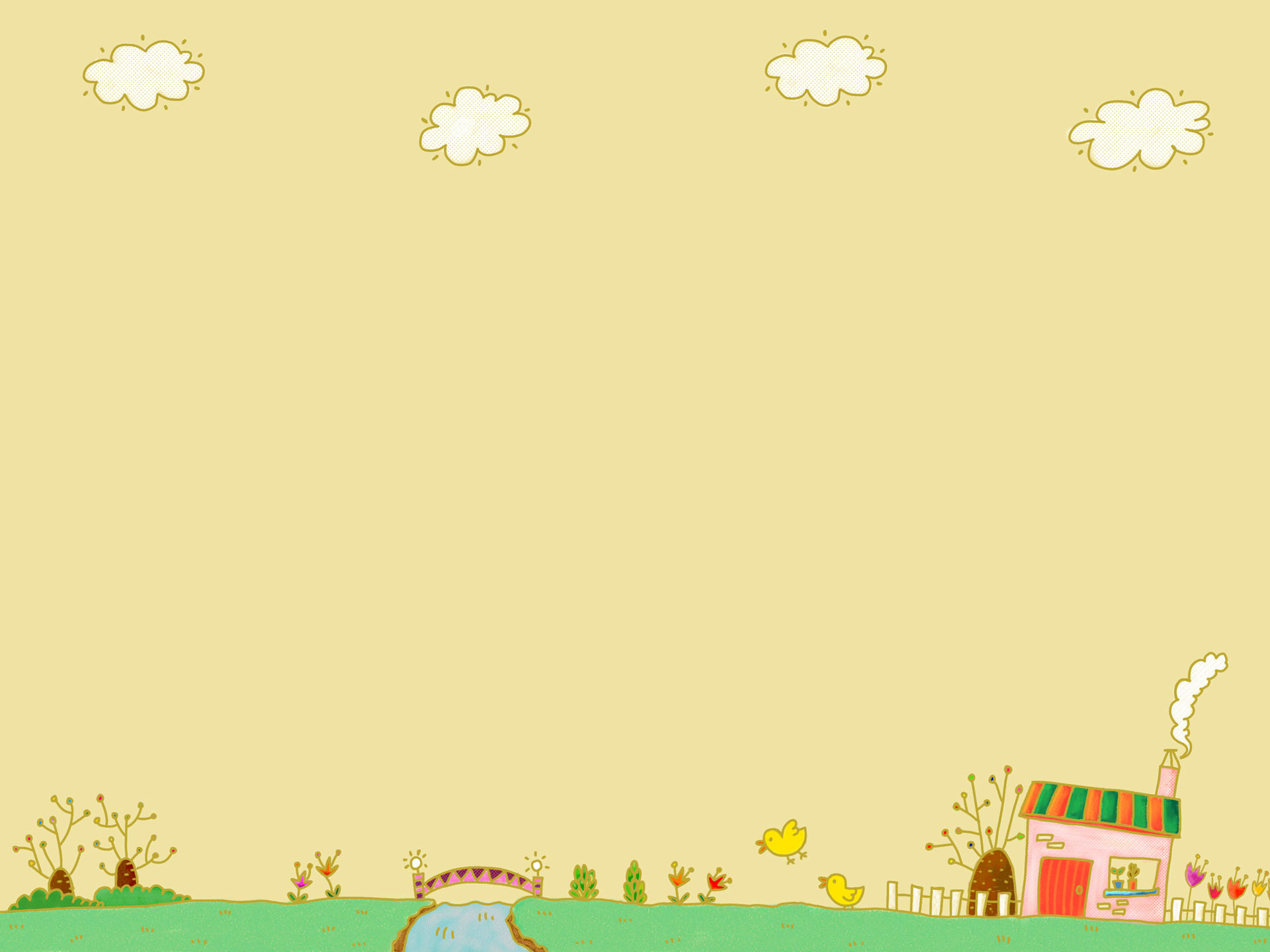 1. หาค่าคะแนนเชิงคุณภาพ
      ตัวอย่าง ตัวบ่งชี้ที่ 2.1 จากการประเมิน สถานศึกษามีคุณลักษณะตามเกณฑ์ การพิจาณา 4 ข้อ การให้คะแนนจะได้ 4 คะแนน
2. คิดคะแนนถ่วงน้ำหนักตามสูตร (โดยเกณฑ์พิจารณามี 5 คะแนน แต่น้ำหนักตัวบ่งชี้มี 4 คะแนน)
X ค่าน้ำหนักคะแนน
แทนค่าในสูตร คะแนนที่ได้ 4 คะแนน คะแนนเต็ม 5 คะแนน ค่าน้ำหนักคะแนน 4 คะแนน
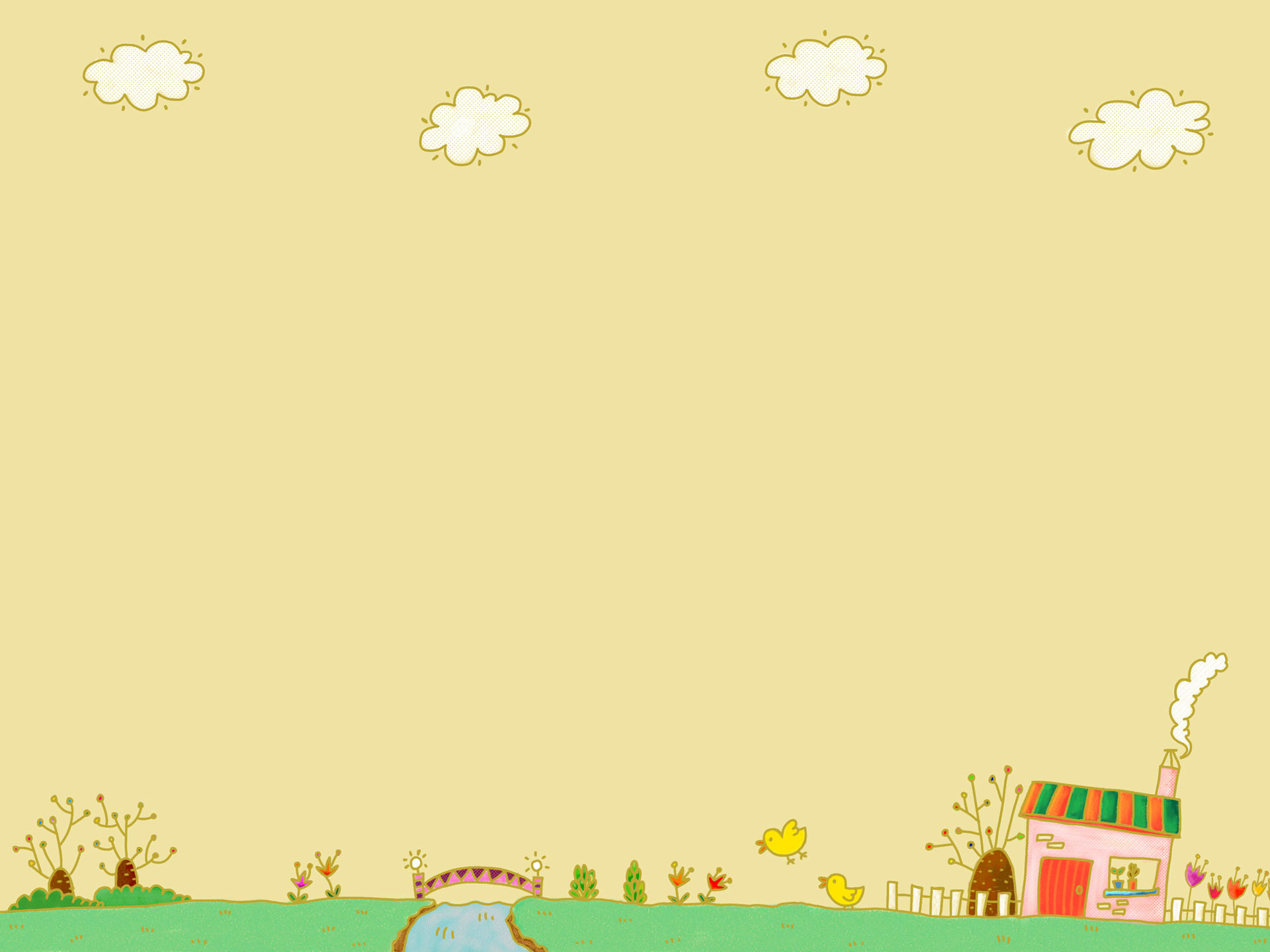 = 3.20 คะแนน
วิธีการหาค่าระดับคุณภาพ
นำคะแนนที่คำนวณได้(3.20)ไปเทียบกับเกณฑ์การประเมินระดับคุณภาพ (ค่าน้ำหนัก4 คะแนน)
สรุป ผลจากการประเมินตัวบ่งชี้ 2.1 ได้ 3.20 คะแนน อยู่ในระดับคุณภาพ ดี
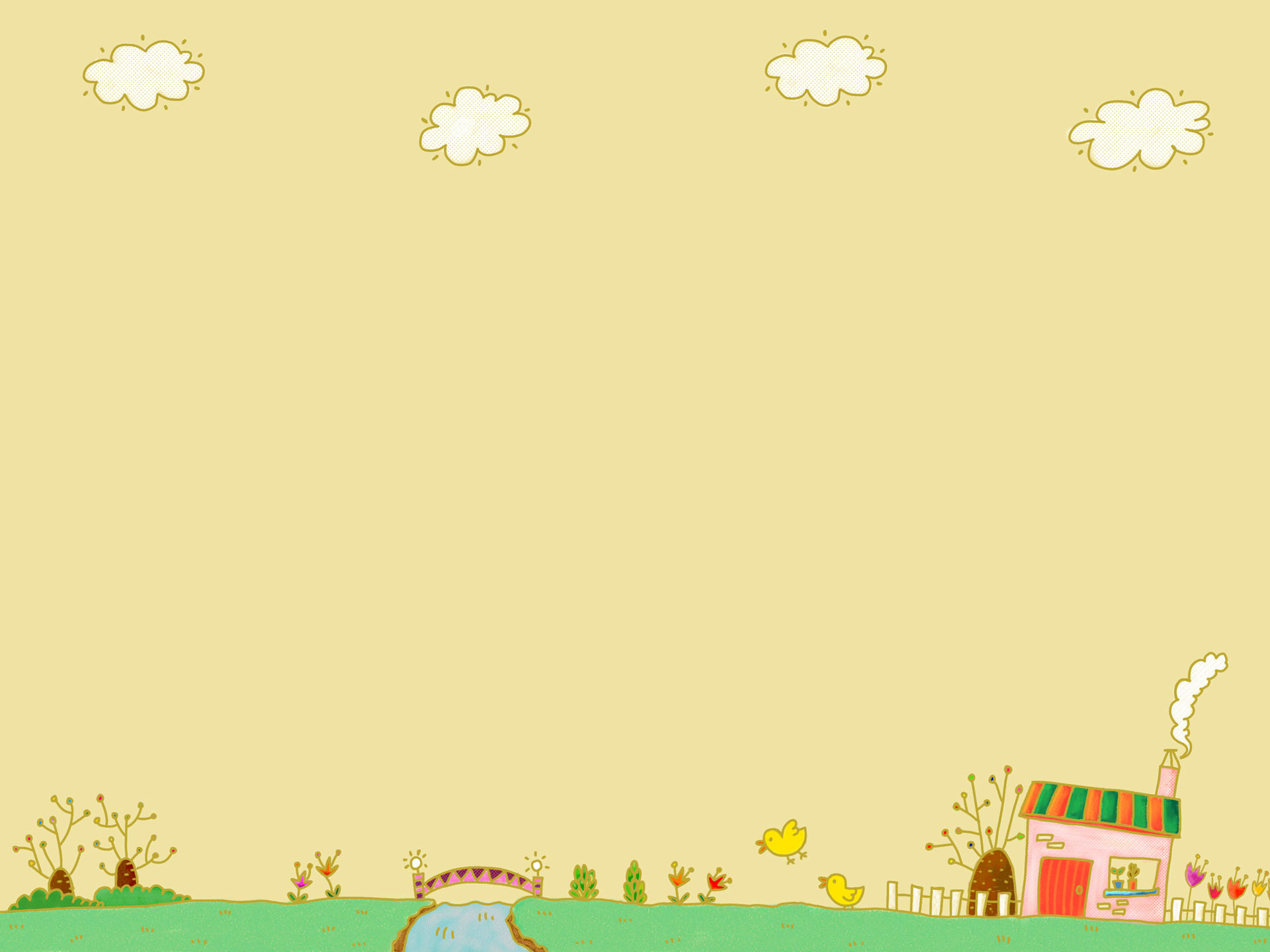 การเขียนรายงานการประเมินตนเองของสถานศึกษา
Self – Assessment Report
บทสรุปสำหรับผู้บริหาร
บทที่ 1 ข้อมูลพื้นฐานของสถานศึกษา
บทที่ 2 ทิศทางและผลการดำเนินงานสถานศึกษา
บทที่ 3 ผลการประเมินตนเอง
บทที่ 4 การสรุปผลการประเมินตนเอง
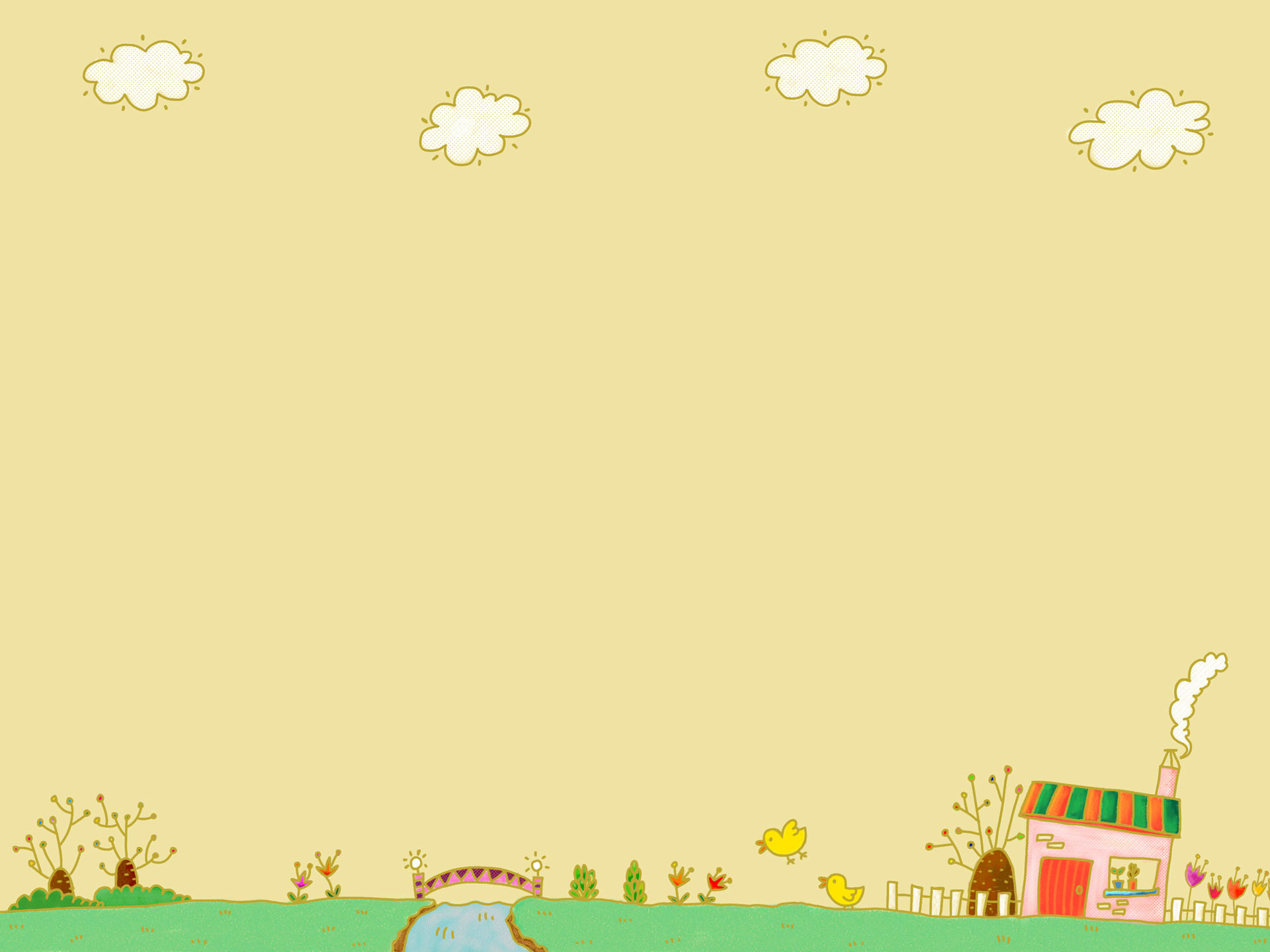 การประเมินคุณภาพสถานศึกษาโดยต้นสังกัด
กระบวนการรวบรวมข้อมูล การตรวจสอบและยืนยันคุณภาพการจัดการศึกษาของสถานศึกษา โดยคณะกรรมการที่ผ่านการอบรม ตามหลักสูตรอบรมผู้ประเมินคุณภาพสถานศึกษาโดยต้นสังกัด และได้รับการแต่งตั้งจากสำนักงาน กศน.
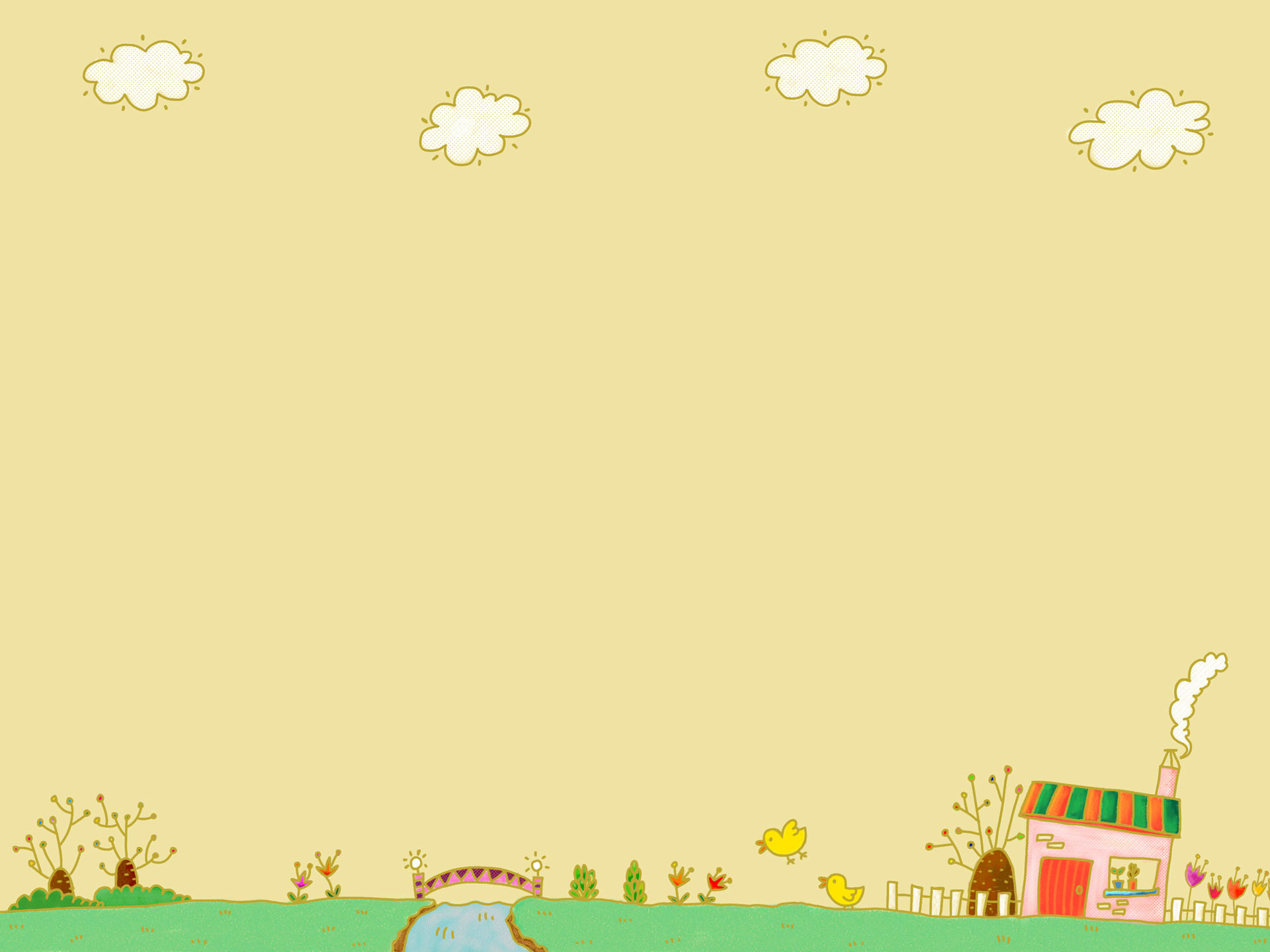 การประเมินคุณภาพสถานศึกษาโดยต้นสังกัด
วัตถุประสงค์
1. เพื่อตรวจสอบและประเมินคุณภาพสถานศึกษา ตามรฐาน กศน.
2. เพื่อให้ข้อเสนอแนะแก่สถานศึกษาในการพัฒนาการจัด กศน.
3. เพื่อให้ข้อมูลแก่ต้นสังกัดในการวางแผนปรับปรุงและพัฒนาคุณภาพสถานศึกษา กศน.
4. เพื่อรองรับการประเมินคุณภาพภายนอก
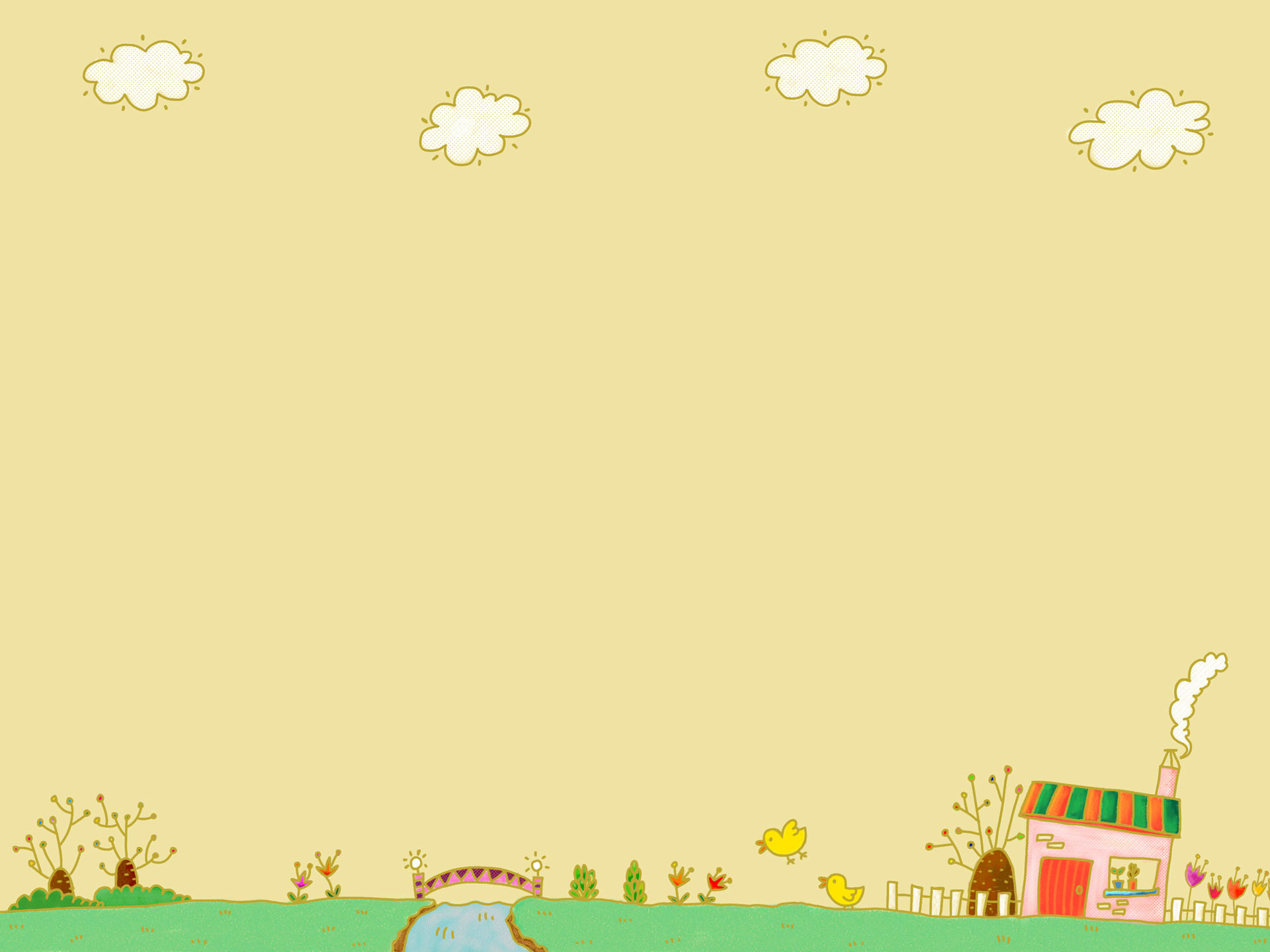 การประเมินคุณภาพสถานศึกษาโดยต้นสังกัด
องค์ประกอบของการประเมิน
คณะกรรมการประเมิน มีจำนวน 3-5 และเลขานุการ 1 คน
1. ประธาน 1 คน
2. กรรมการ 2-4 คน
3. ผู้แทนสำนักงาน กศน.จังหวัด เป็นเลขานุการ
การประเมินคุณภาพสถานศึกษาโดยต้นสังกัด
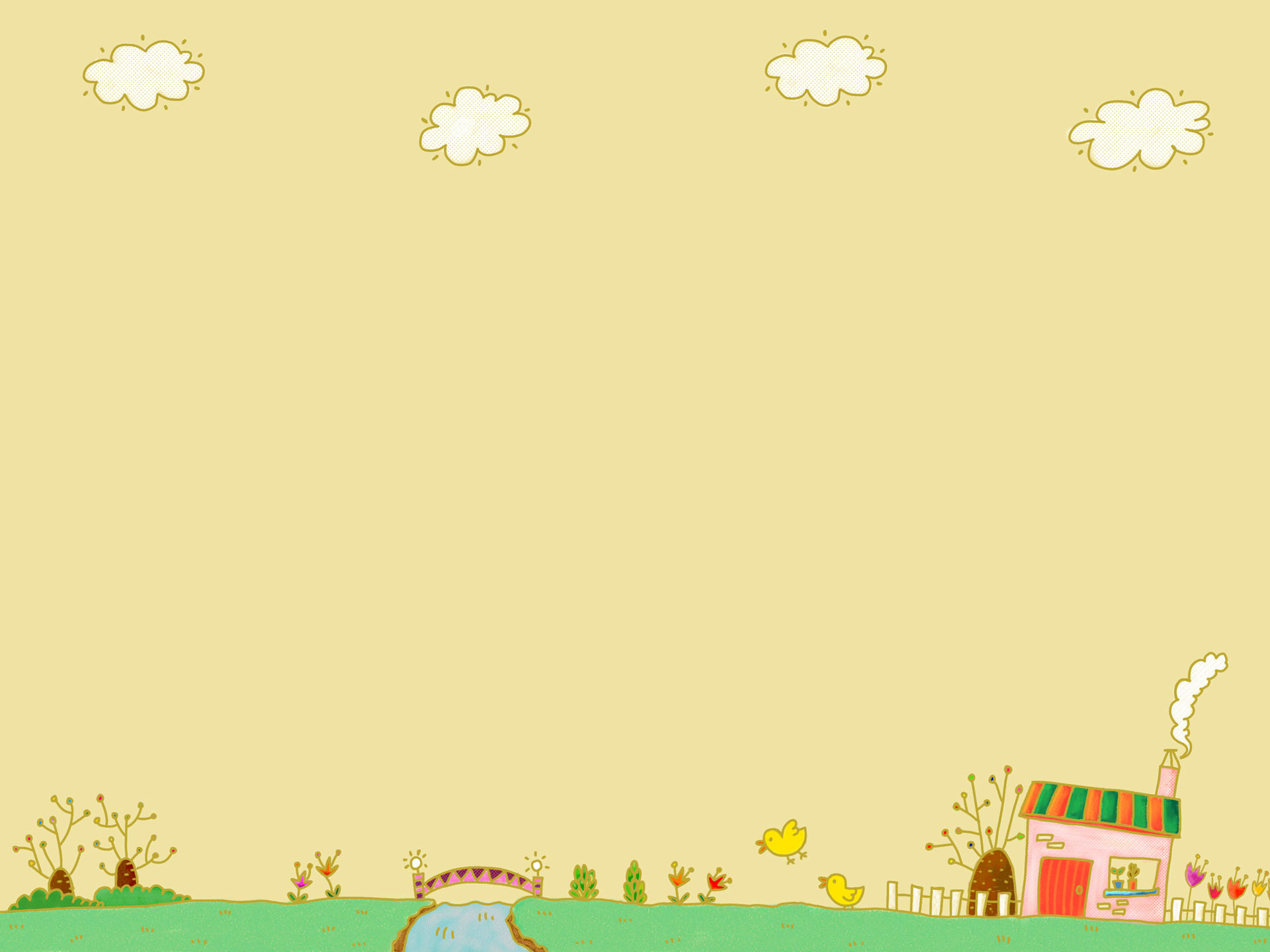 คุณสมบัติเฉพาะ
1. ผู้อำนวยการ รองผู้อำนวยการ สำนักงาน กศน.จังหวัด ผู้บริหาร กศน. อำเภอ ศึกษานิเทศก์ ครูบุคลากรทางการศึกษาสังกัดสำนักงาน กศน. บุคลากรทางการศึกษานักวิชาการ  ในระดับชำนาญการพิเศษขึ้นไป
2. ต้องผ่านการอบรม ฯ และได้รับการแต่งตั้งให้เป็นผู้ประเมิน จากสำนักงาน กศน.
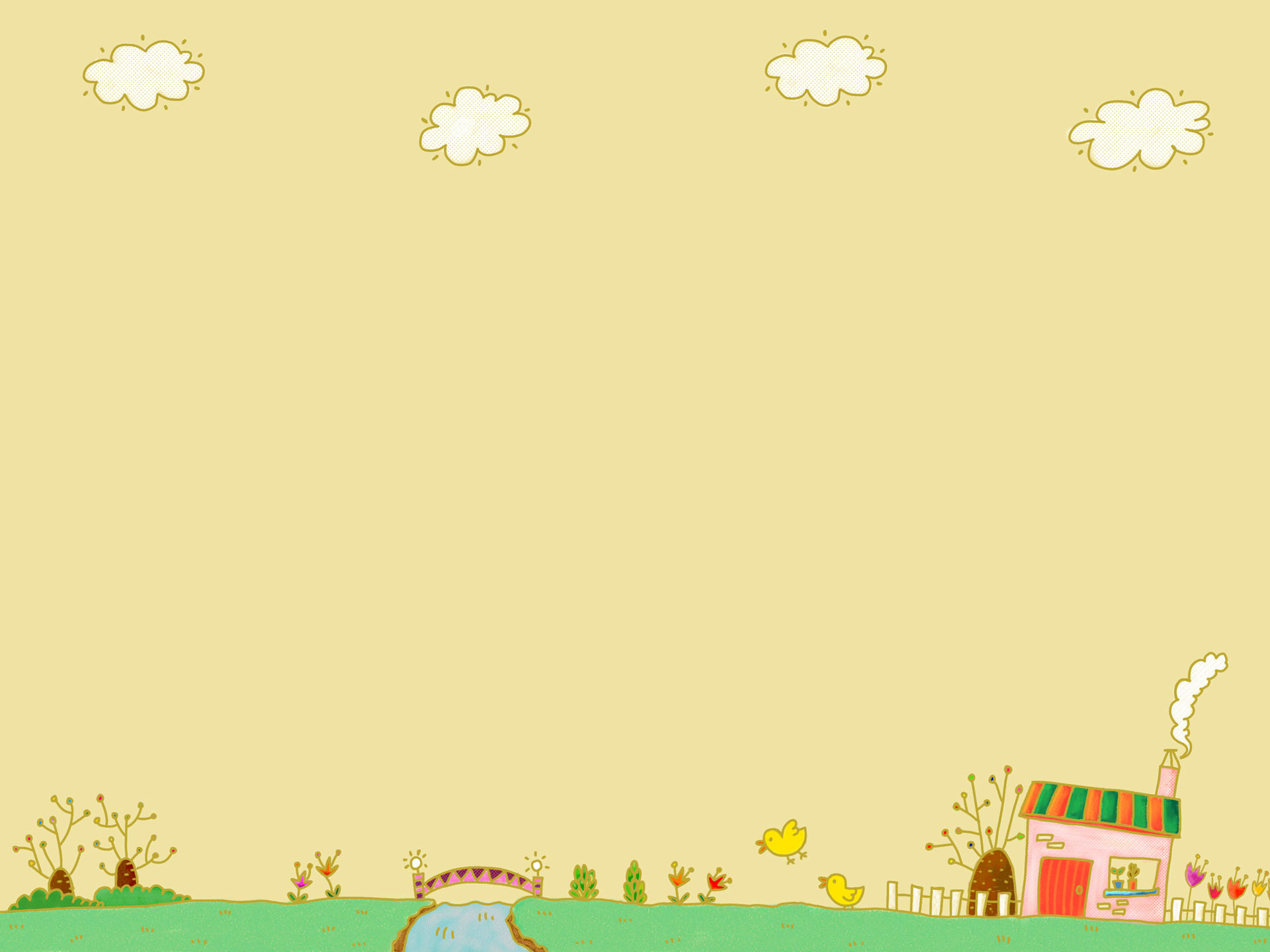 การประเมินคุณภาพสถานศึกษาโดยต้นสังกัด
ขั้นตอนการประเมิน
1. ก่อนการประเมิน
1.1 ศึกษาข้อมูลสถานศึกษา
1.2 ประชุมสร้างความเข้าใจและวางแผนการประเมิน
1.3 จัดเตรียมเครื่องมือประเมิน
1.4 ประสานงานการประเมิน
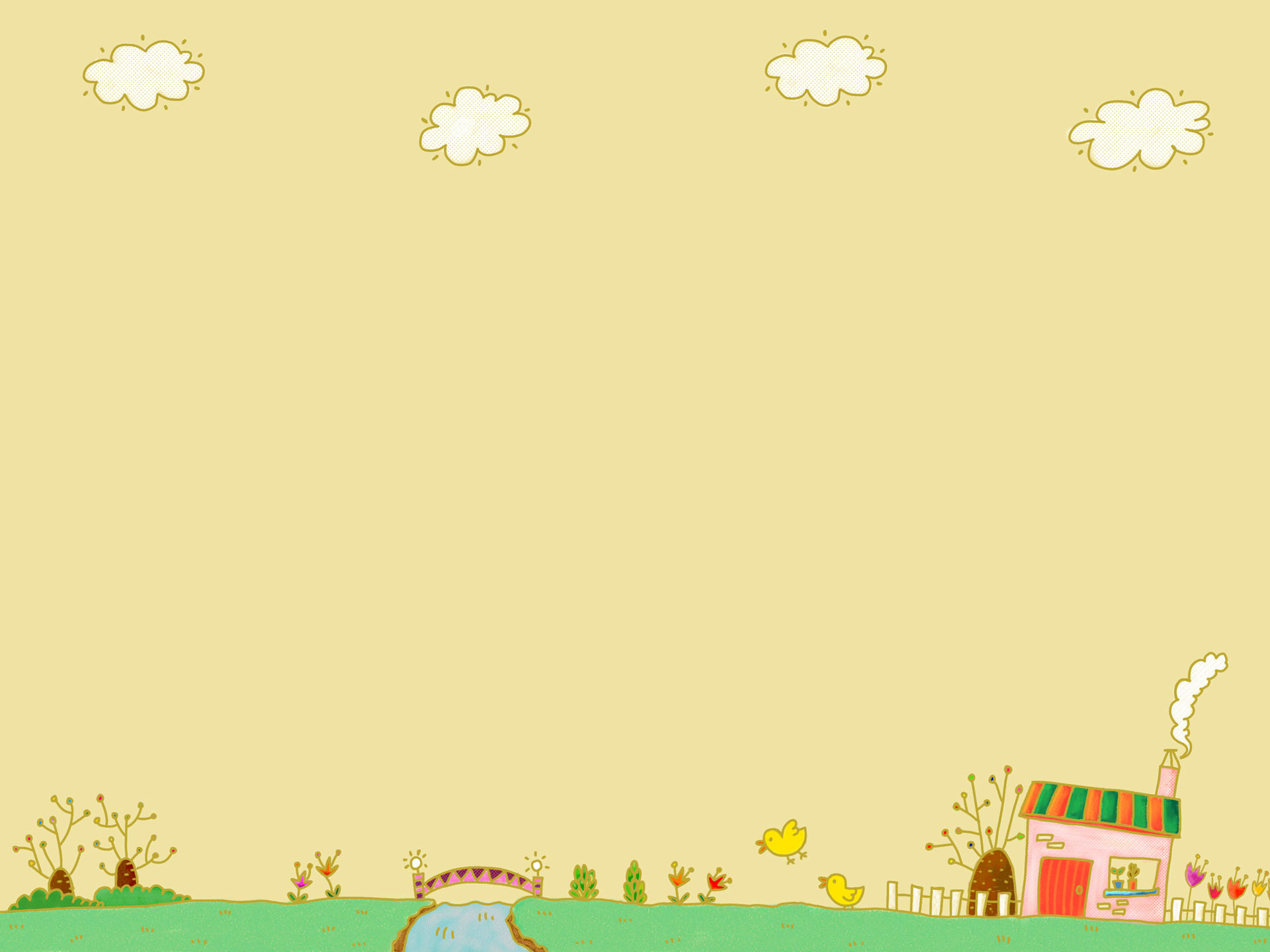 ขั้นตอนการประเมิน
2. ระหว่างการประเมิน
2.1 แนะนำคณะกรรมการ
2.2 รับฟังข้อมูลของสถานศึกษา
2.3 ดำเนินการประเมิน
2.4 รายงานผลการประเมินเบื้องต้น
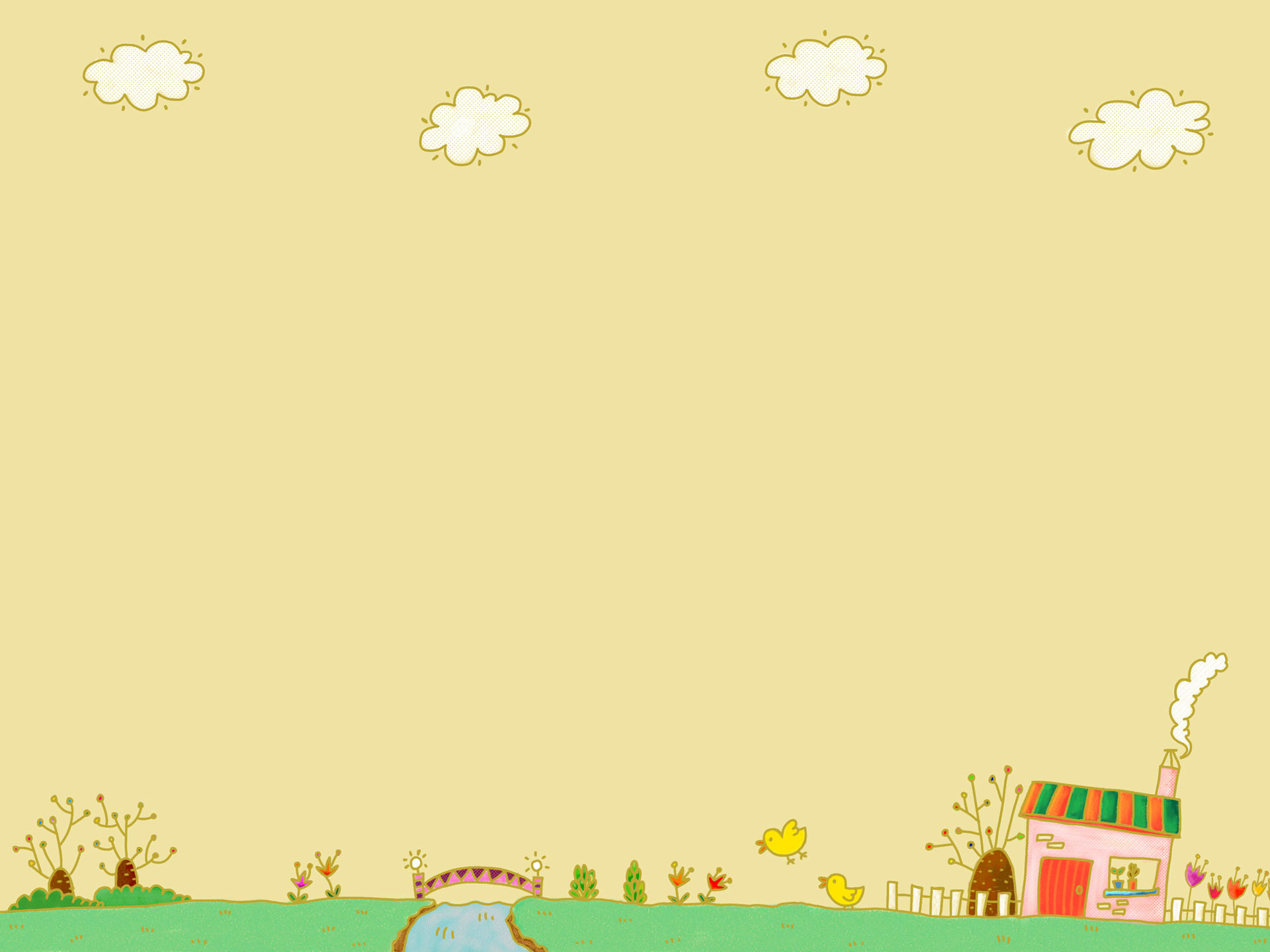 ขั้นตอนการประเมิน
3. หลังการประเมิน
3.1 วิเคราะห์และสังเคราะห์ผลการประเมิน
3.2 จัดทำรายงานการประเมินของสถานศึกษา
3.3 จัดทำรายงานการประเมิน
3.4 ต้นสังกัดนำผลการการประเมินไปใช้
มาตรฐานที่ 2 คุณภาพการจัดการศึกษา/การให้บริการ
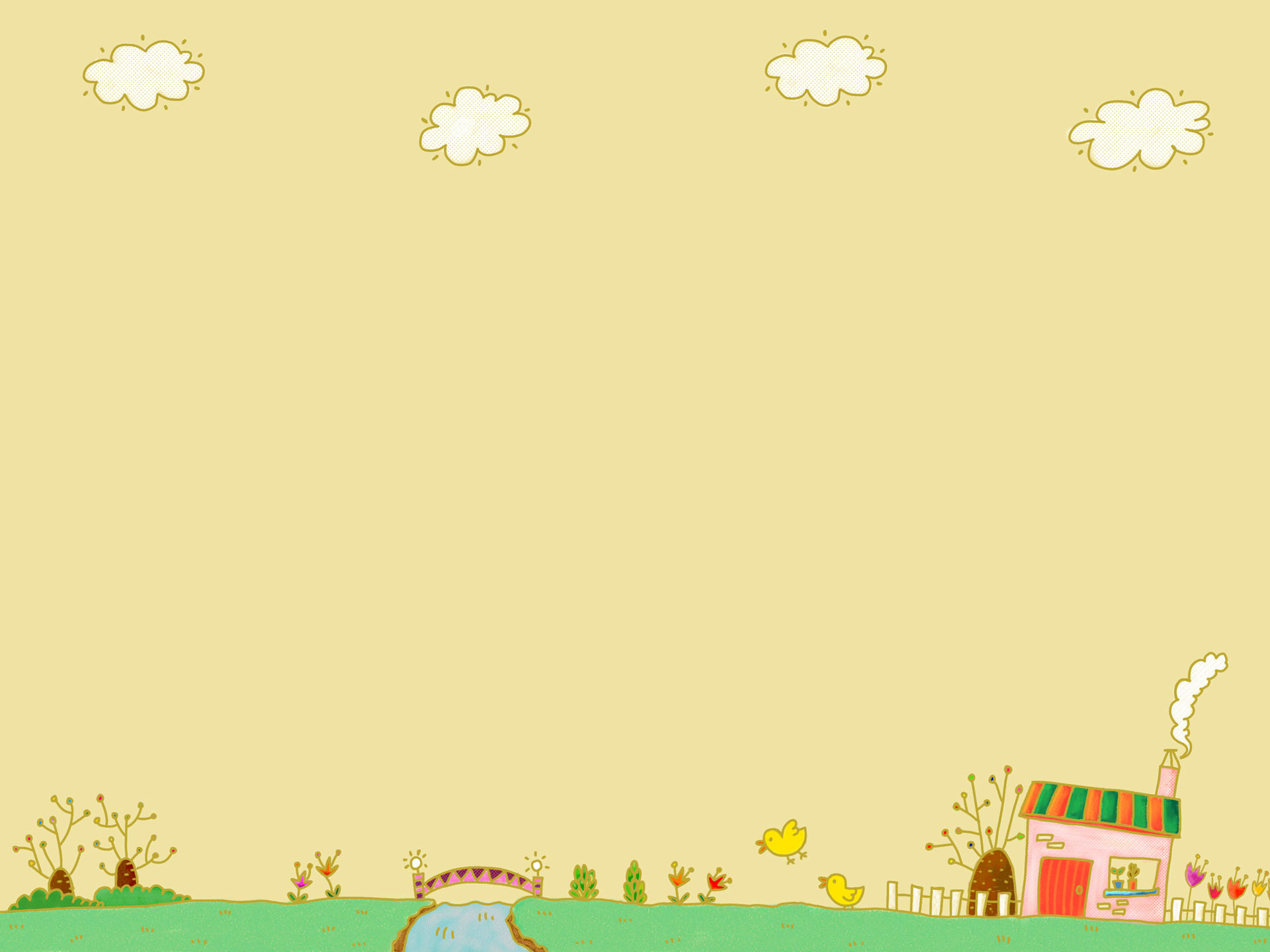 ตัวบ่งชี้ที่ 2.1 คุณภาพของหลักสูตร ค่าน้ำหนัก 4 คะแนน
มาตรฐานที่ 2 คุณภาพการจัดการศึกษา/การให้บริการ
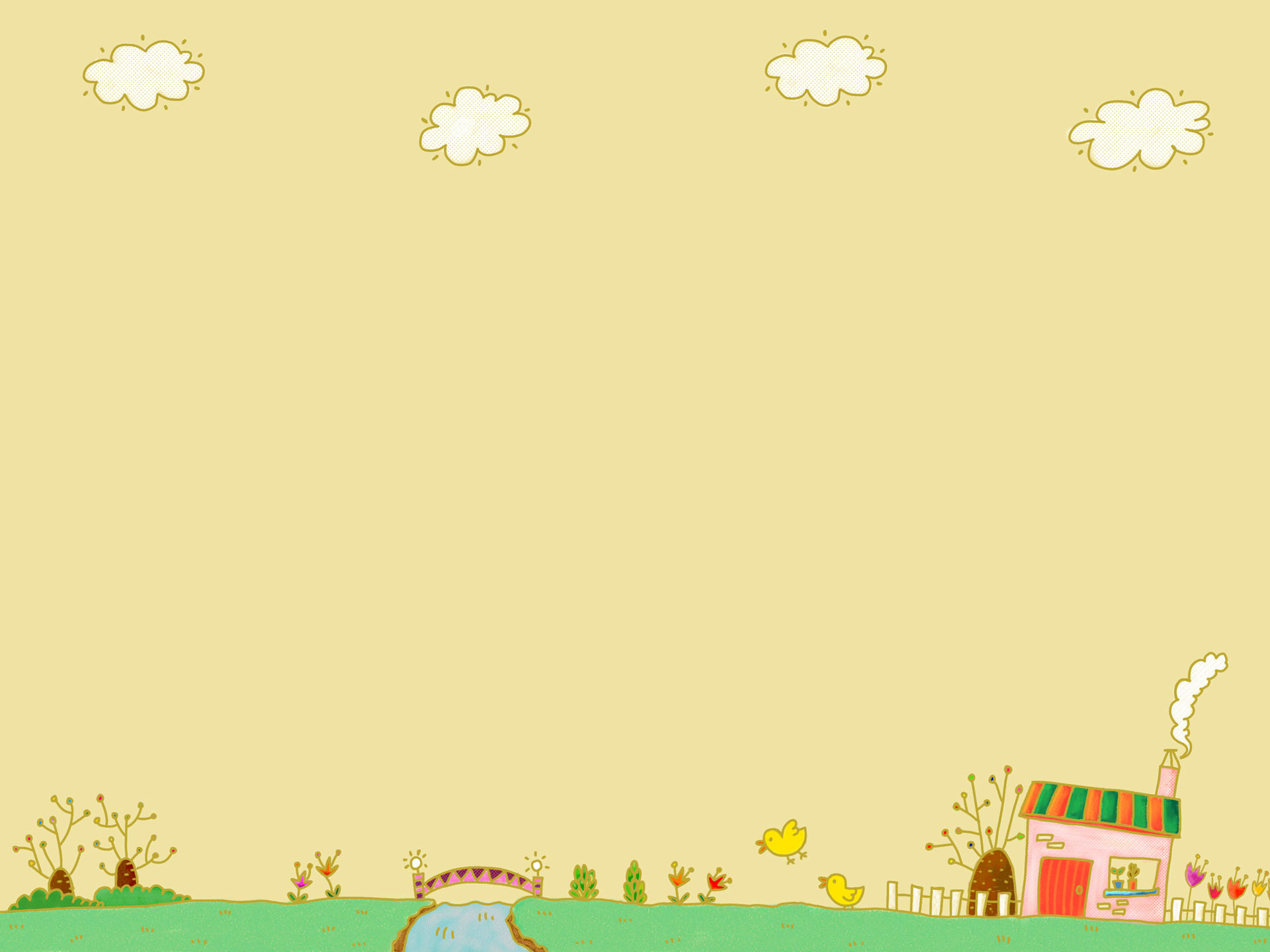 ตัวบ่งชี้ที่ 2.1 คุณภาพของหลักสูตร ค่าน้ำหนัก 4 คะแนน
มาตรฐานที่ 2 คุณภาพการจัดการศึกษา/การให้บริการ
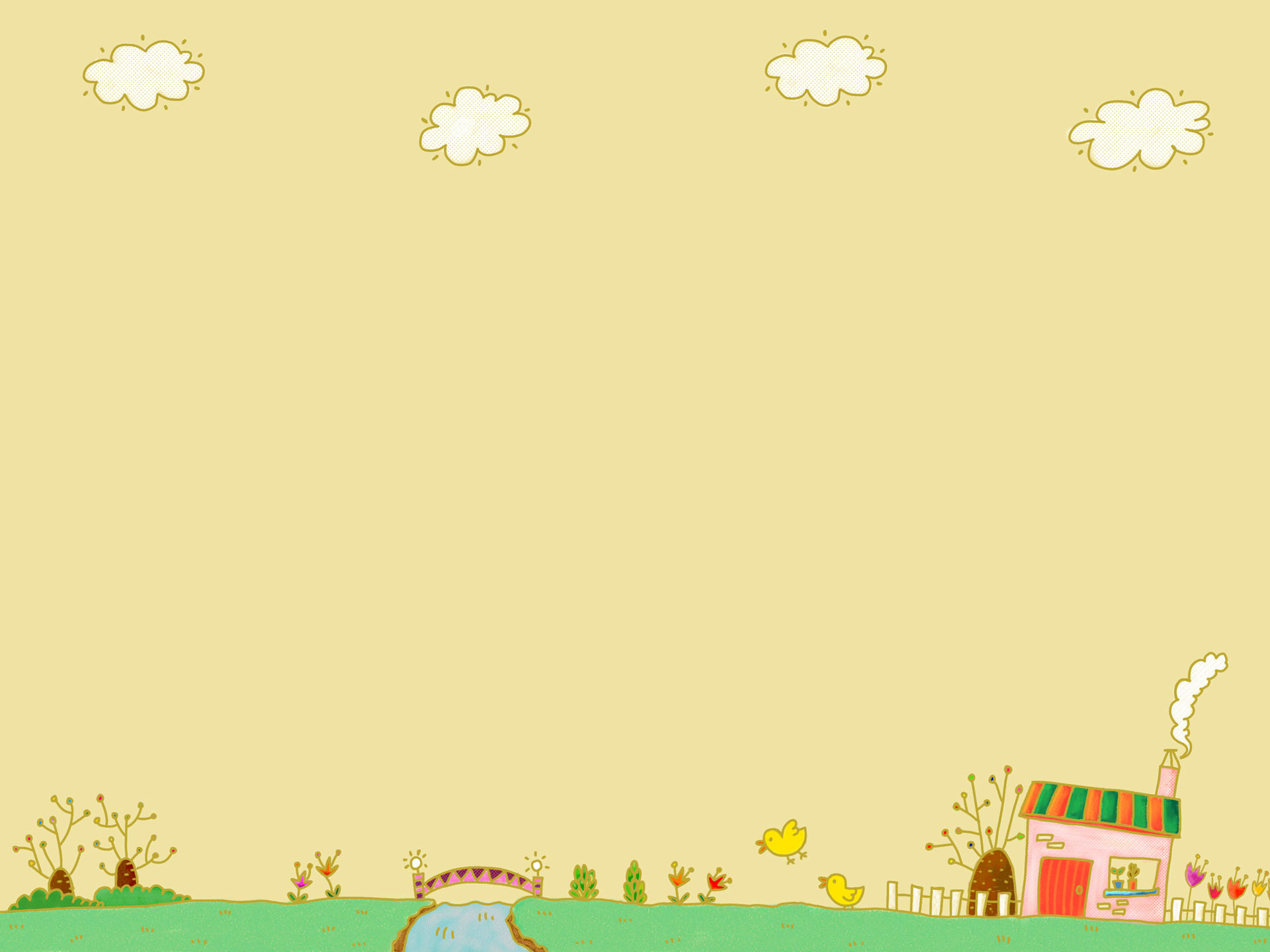 ตัวบ่งชี้ที่ 2.1 คุณภาพของหลักสูตร ค่าน้ำหนัก 4 คะแนน
มาตรฐานที่ 2 คุณภาพการจัดการศึกษา/การให้บริการ
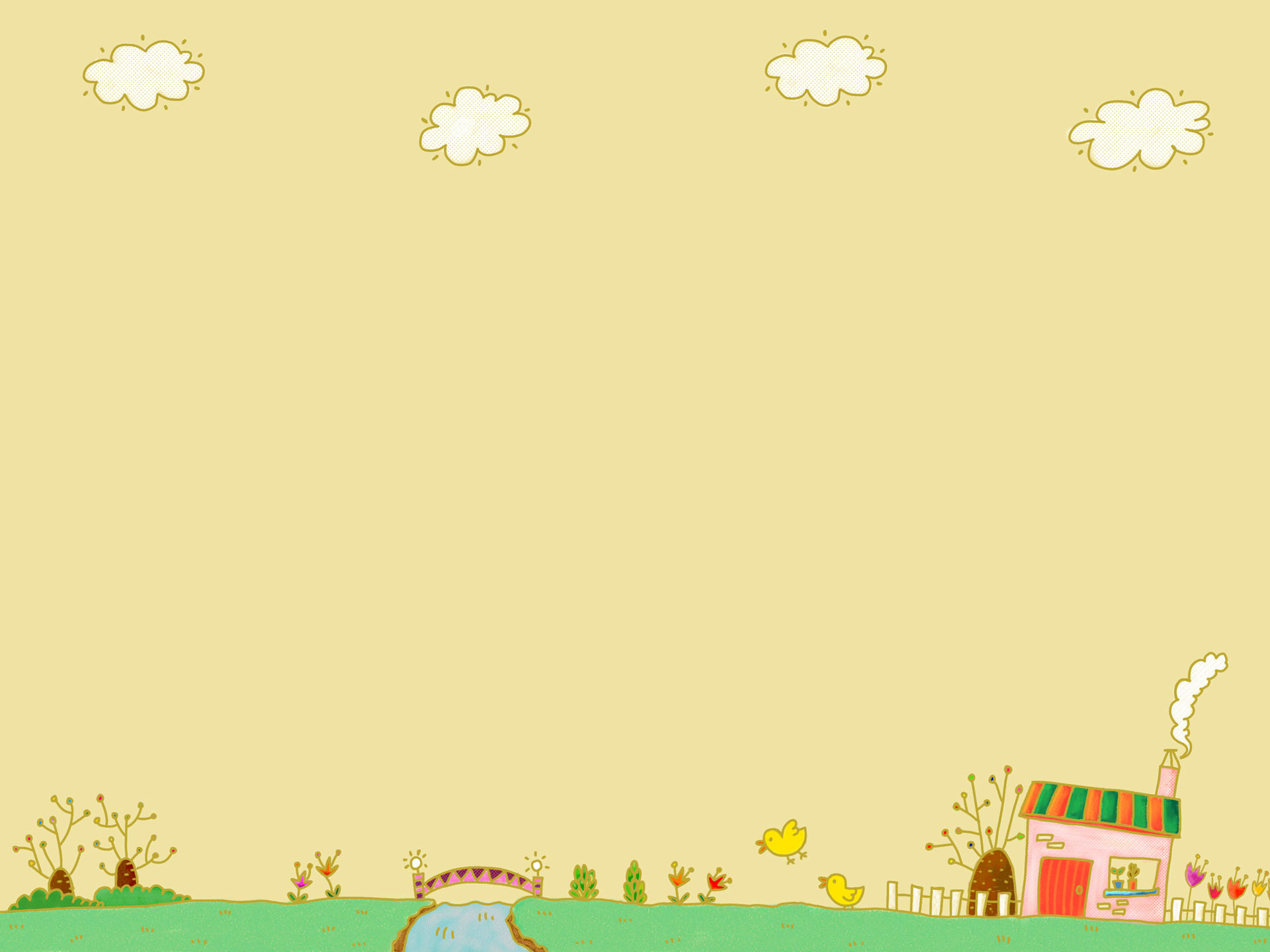 ตัวบ่งชี้ที่ 2.1 คุณภาพของหลักสูตร ค่าน้ำหนัก 4 คะแนน
มาตรฐานที่ 2 คุณภาพการจัดการศึกษา/การให้บริการ
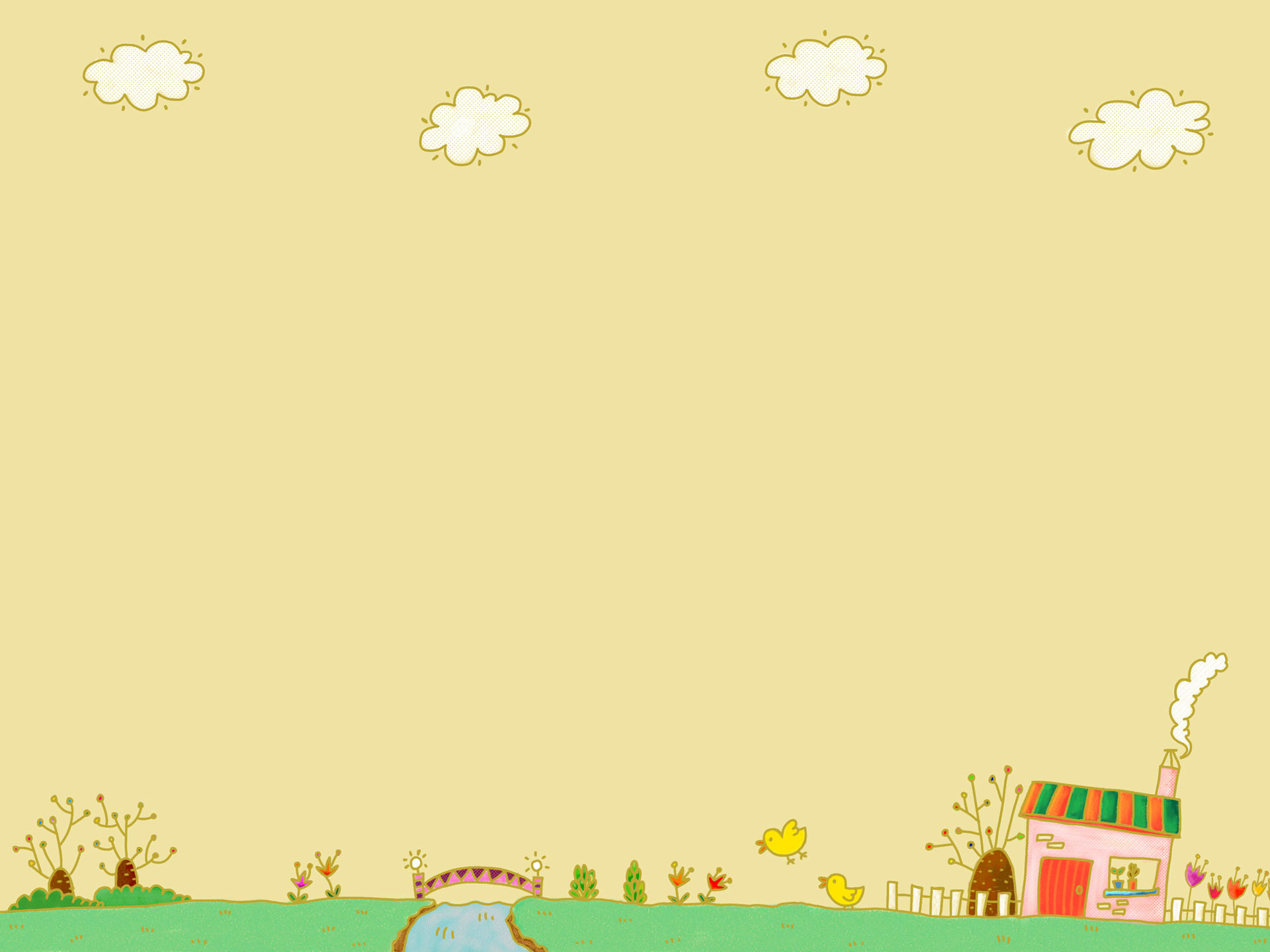 ตัวบ่งชี้ที่ 2.1 คุณภาพของหลักสูตร ค่าน้ำหนัก 4 คะแนน
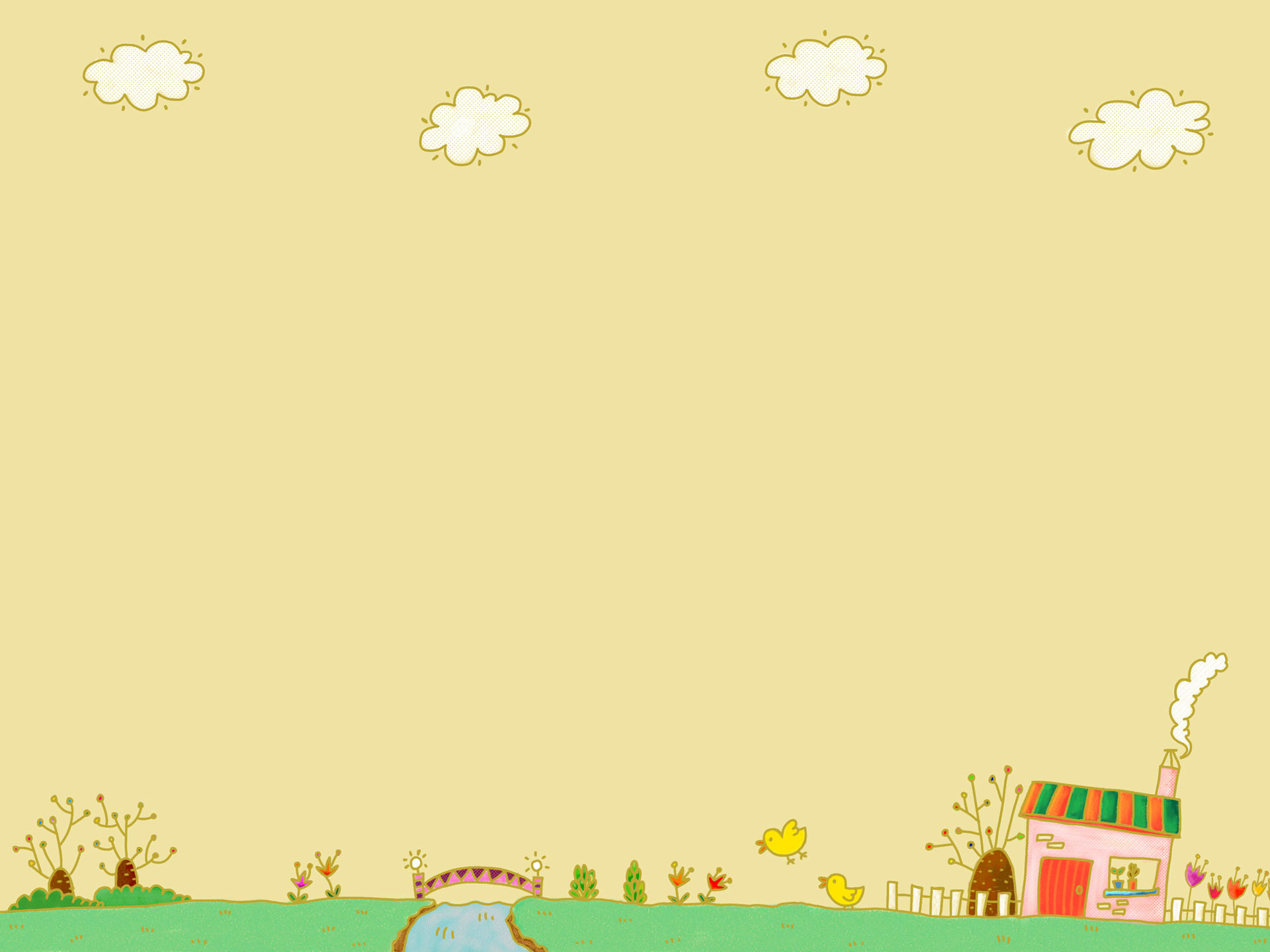 การเขียนรายงาน
การประเมินคุณภาพสถานศึกษาโดยต้นสังกัด
บทสรุปสำหรับผู้บริหาร
บทที่ 1 ข้อมูลสถานศึกษา
บทที่ 2 ผลการประเมินคุณภาพสถานศึกษ
              โดยต้นสังกัด
บทที่ 3 สรุปผลการประเมิน
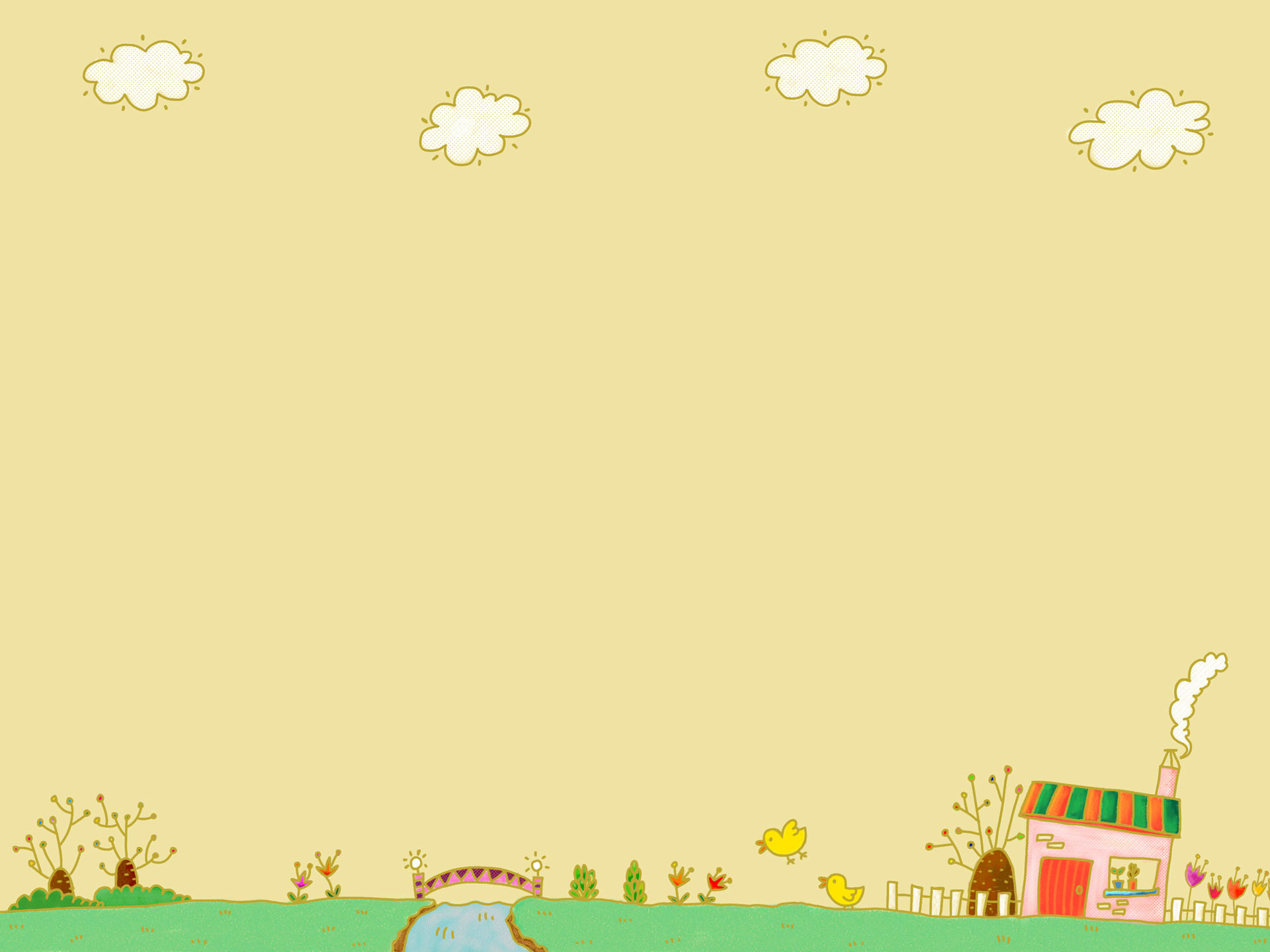 บทบาทหน้าที่ของนักวิชาการศึกษา
* ประชุมชี้แจงทำความเข้าใจ มาตรฐาน ตัวบ่งชี้ เกณฑ์การพิจารณา เกณฑ์การประเมิน
* พัฒนาบุคลาการในด้าน การจัดทำแผนปฏิบัติการ การพัฒนาหลักสูตร การจัดทำแผนการเรียนรู้ การวิจัยในชั้นเรียน การประเมินโครงการ การสร้างข้อสอบ ฯ
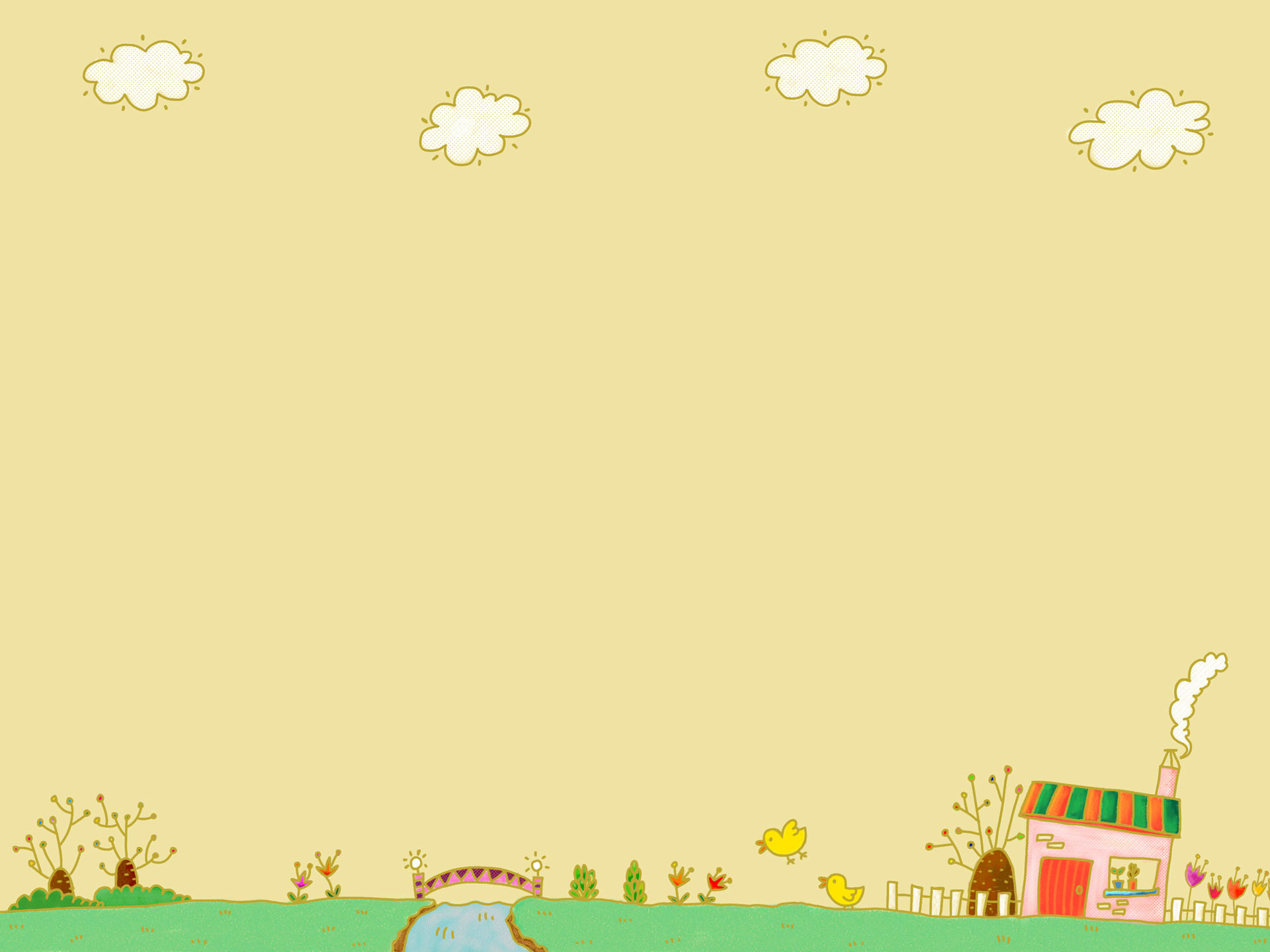 บทบาทหน้าที่ของนักวิชาการศึกษา
* ประสานผู้เพื่อแต่งตั้งคณะกรรมการประเมิน ฯ
* รวบรวม (SAR) ส่งมอบให้คณะกรรมการประเมิน ฯ
* นัดหมายวัน เวลา ประเมินกับ สถานศึกษา คณะกรรมการประเมินฯ
* ประสานสถานศึกษา ให้นัดหมาย คณะกรรมการสถานศึกษา ภาคี  เครือข่าย นักศึกษา สถานที่พบกลุ่ม กศน.ตำบล กลุ่มอาชีพฯ
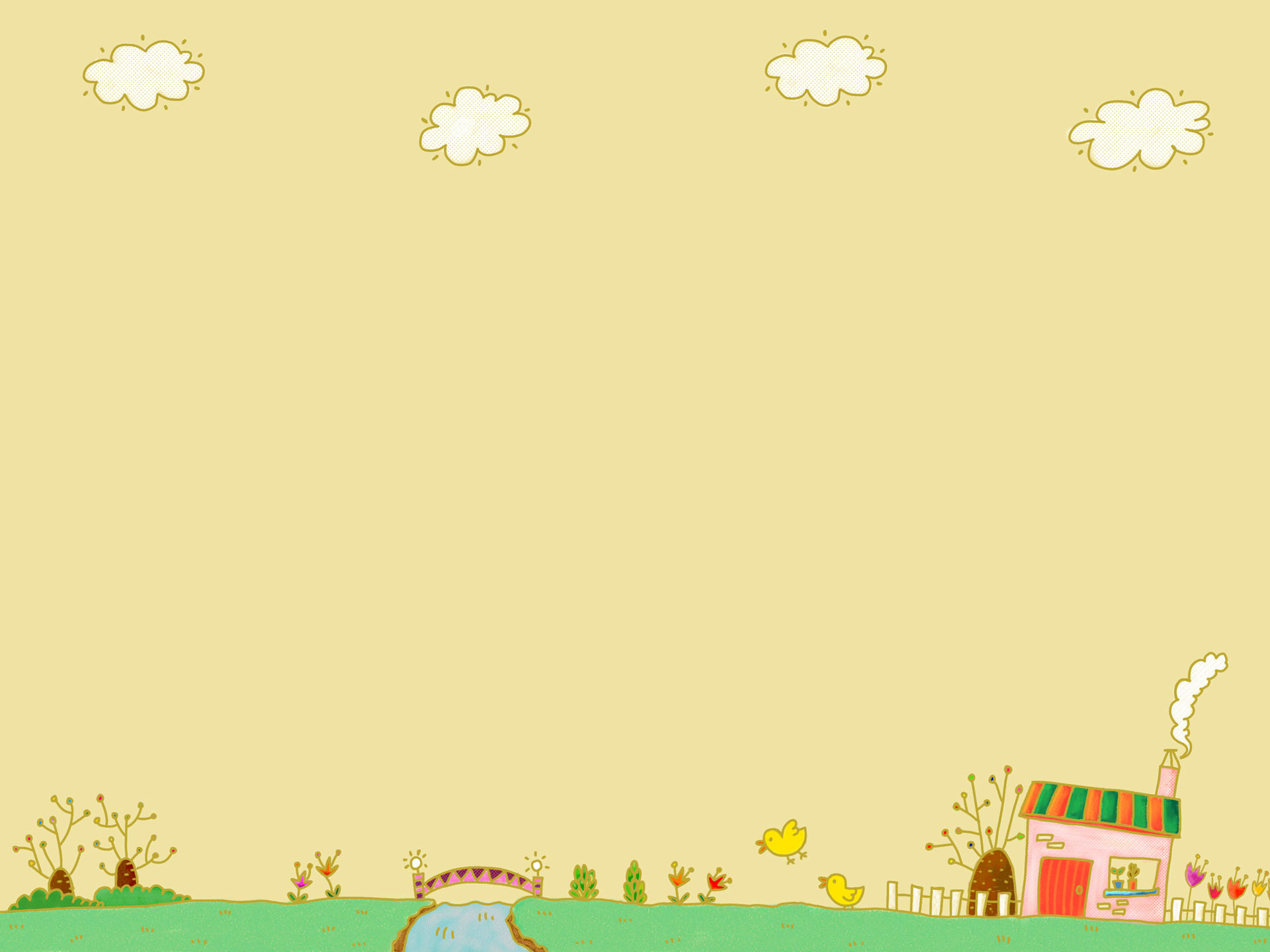 บทบาทหน้าที่ของนักวิชาการศึกษา
* จัดเตรียมคู่มือประเมิน ฯ
* แบบบันทึกข้อมูลภาคสนามการประเมิน
* แบบประเมินแต่ละมาตรฐาน
* แบบการเขียนรายงานการประเมิน
* ติดตาม ทวงถาม ผลการประเมิน
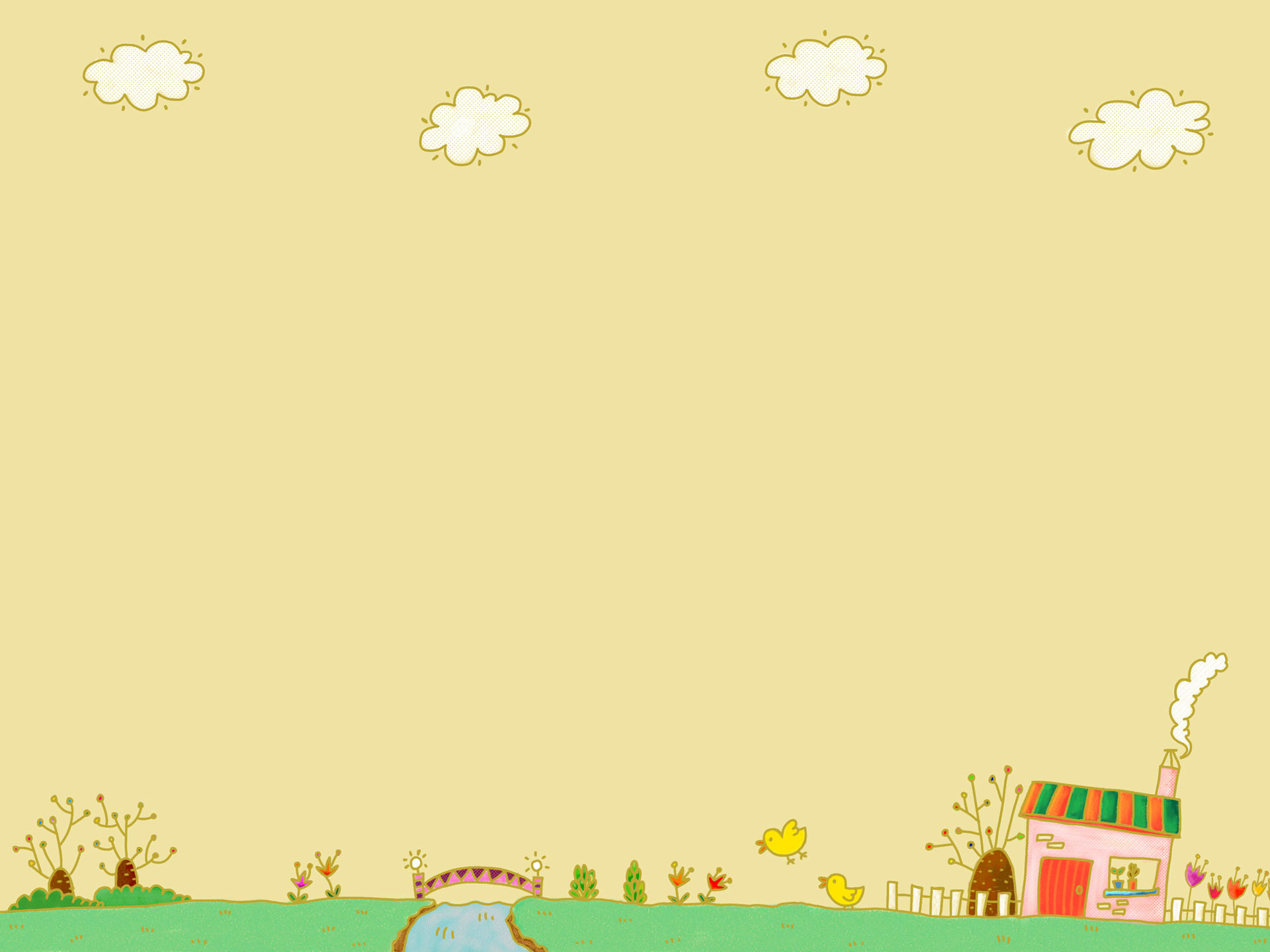 การประกันคุณภาพการศึกษา
การประเมินตนเอง (SAR)
การประเมินคุณภาพสถานศึกษาโดยต้นสังกัด
การประเมินภายนอก (สมศ.)
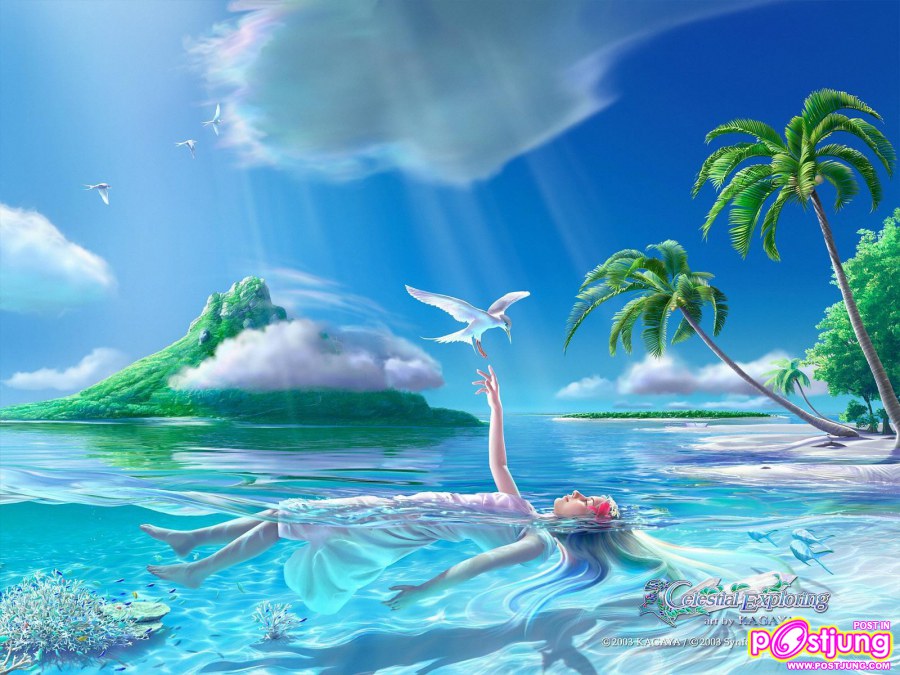 สวัสดี